Divide-and-conquer
Chapter 2
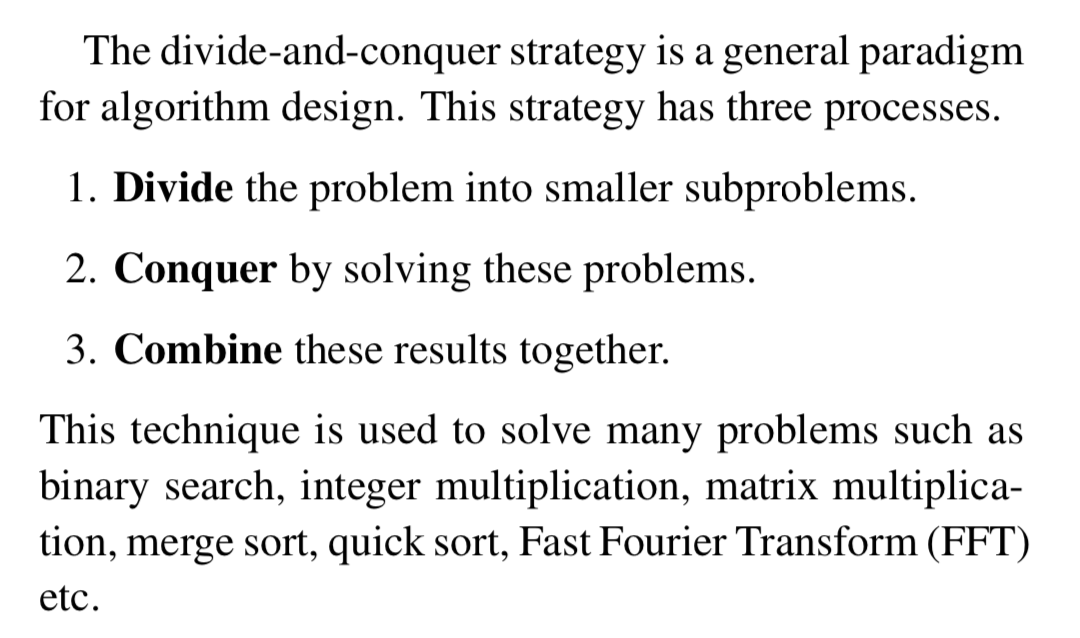 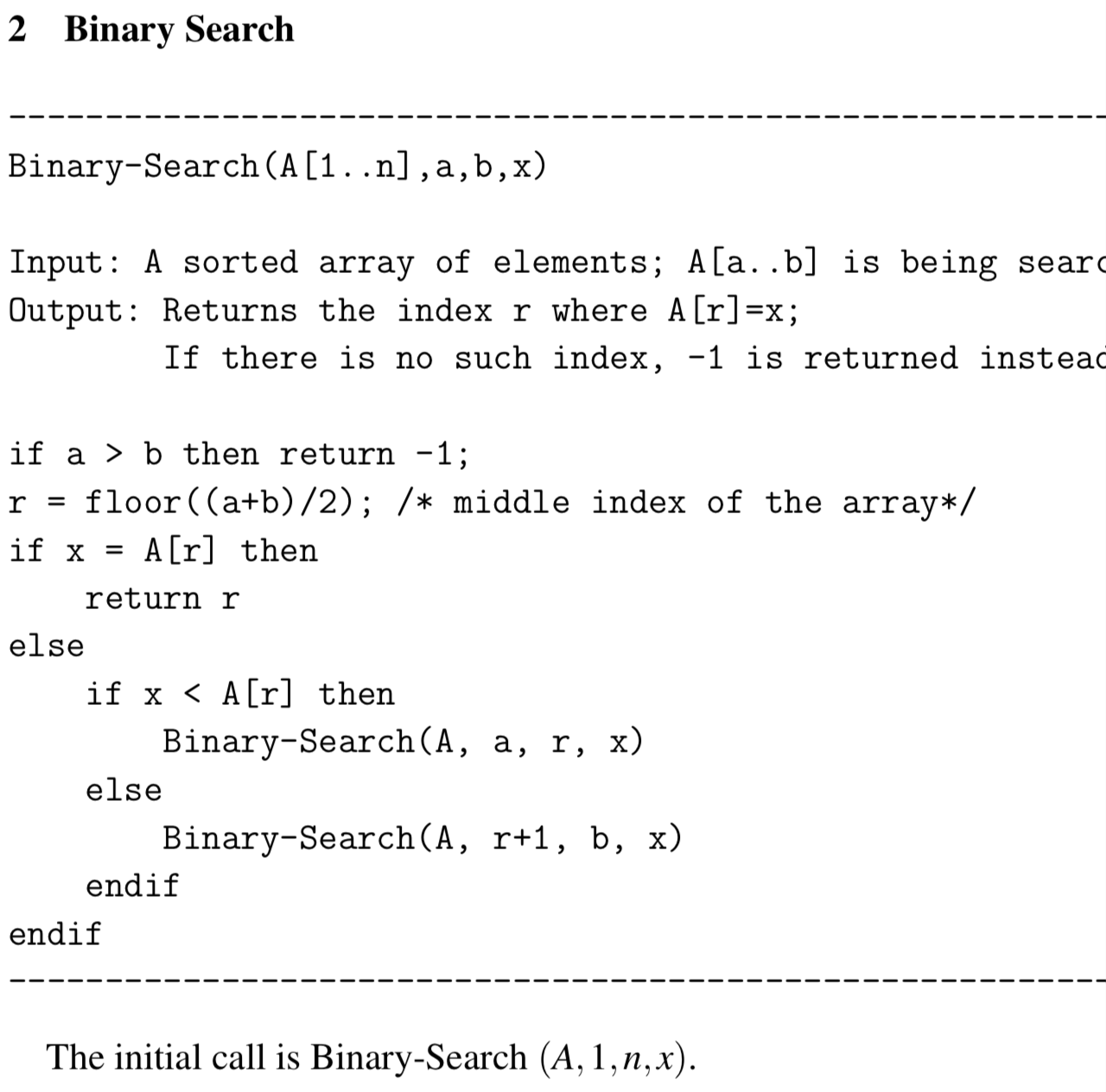 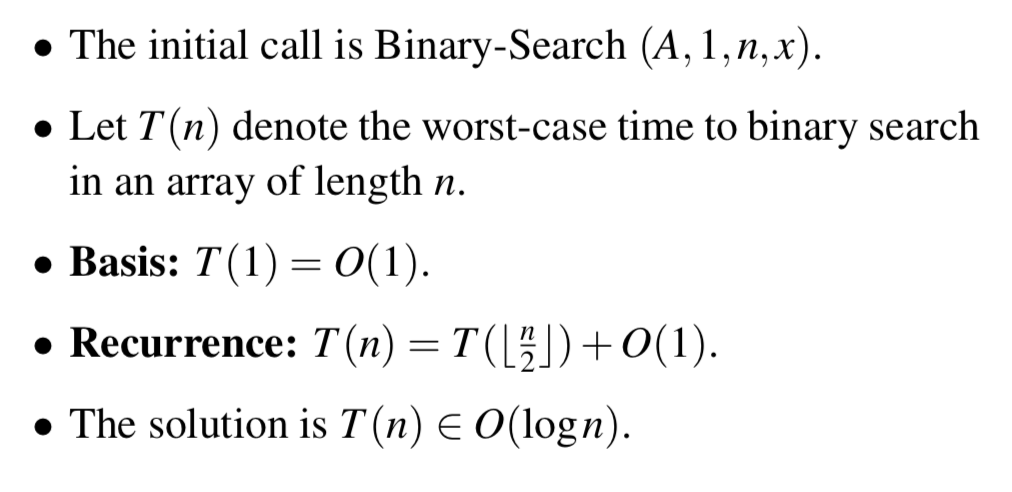 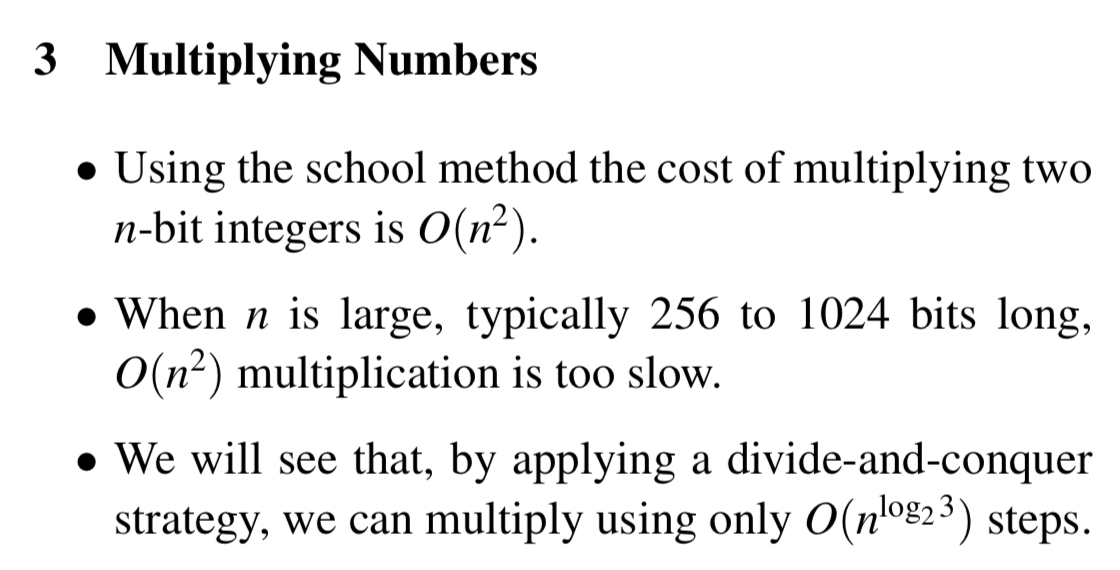 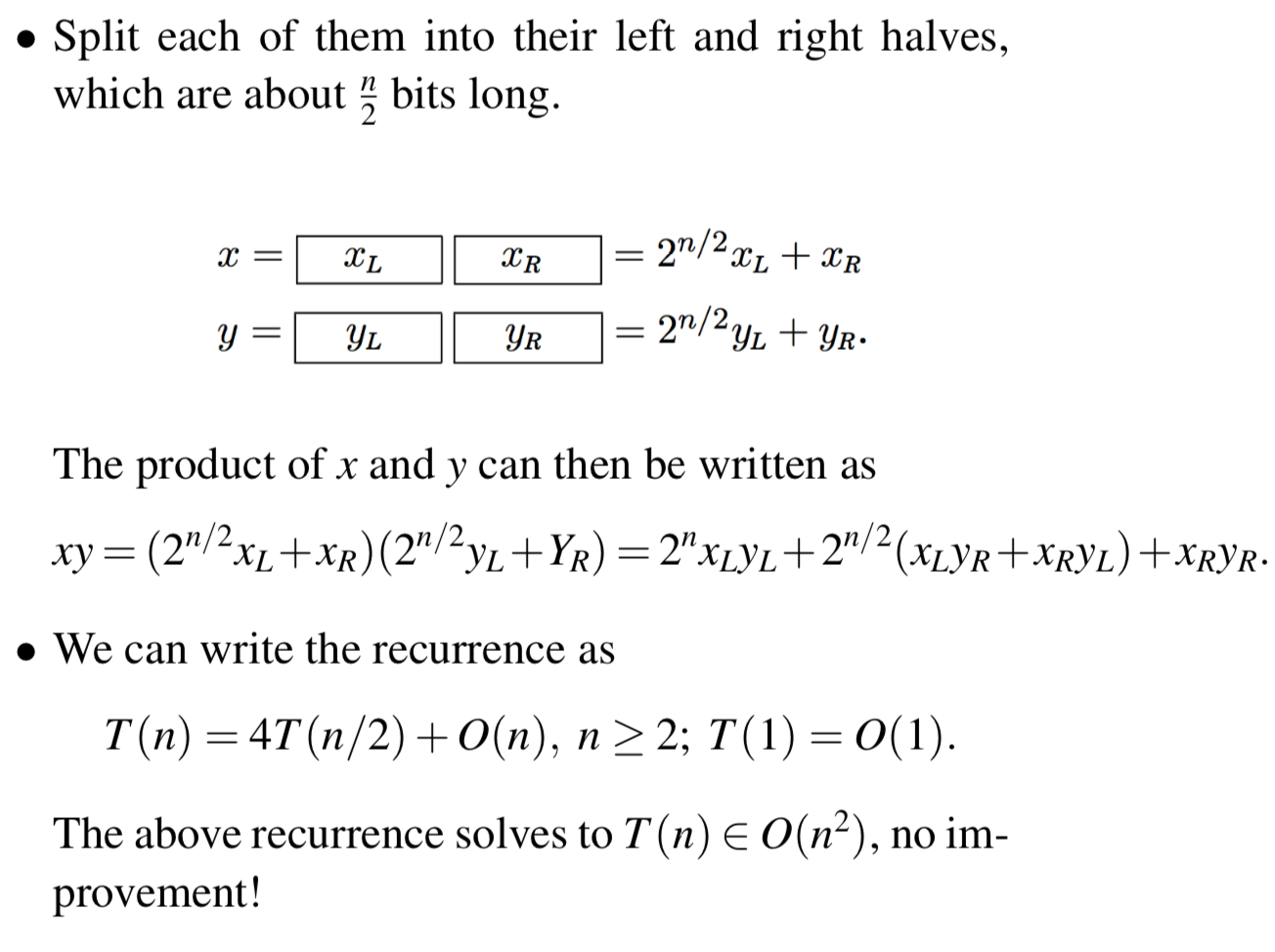 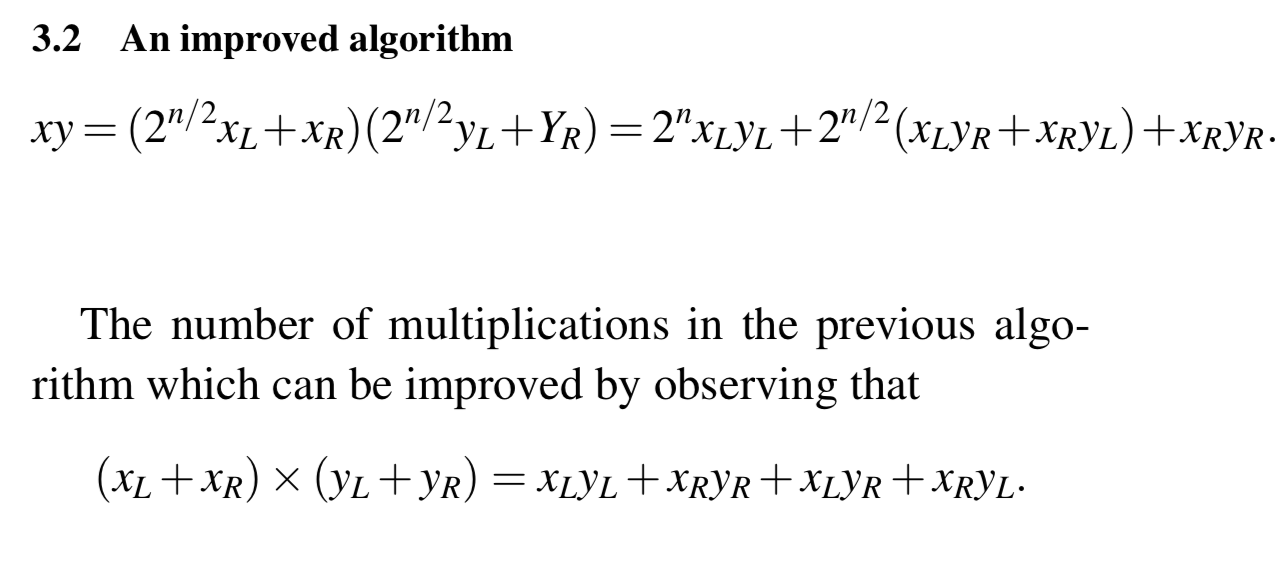 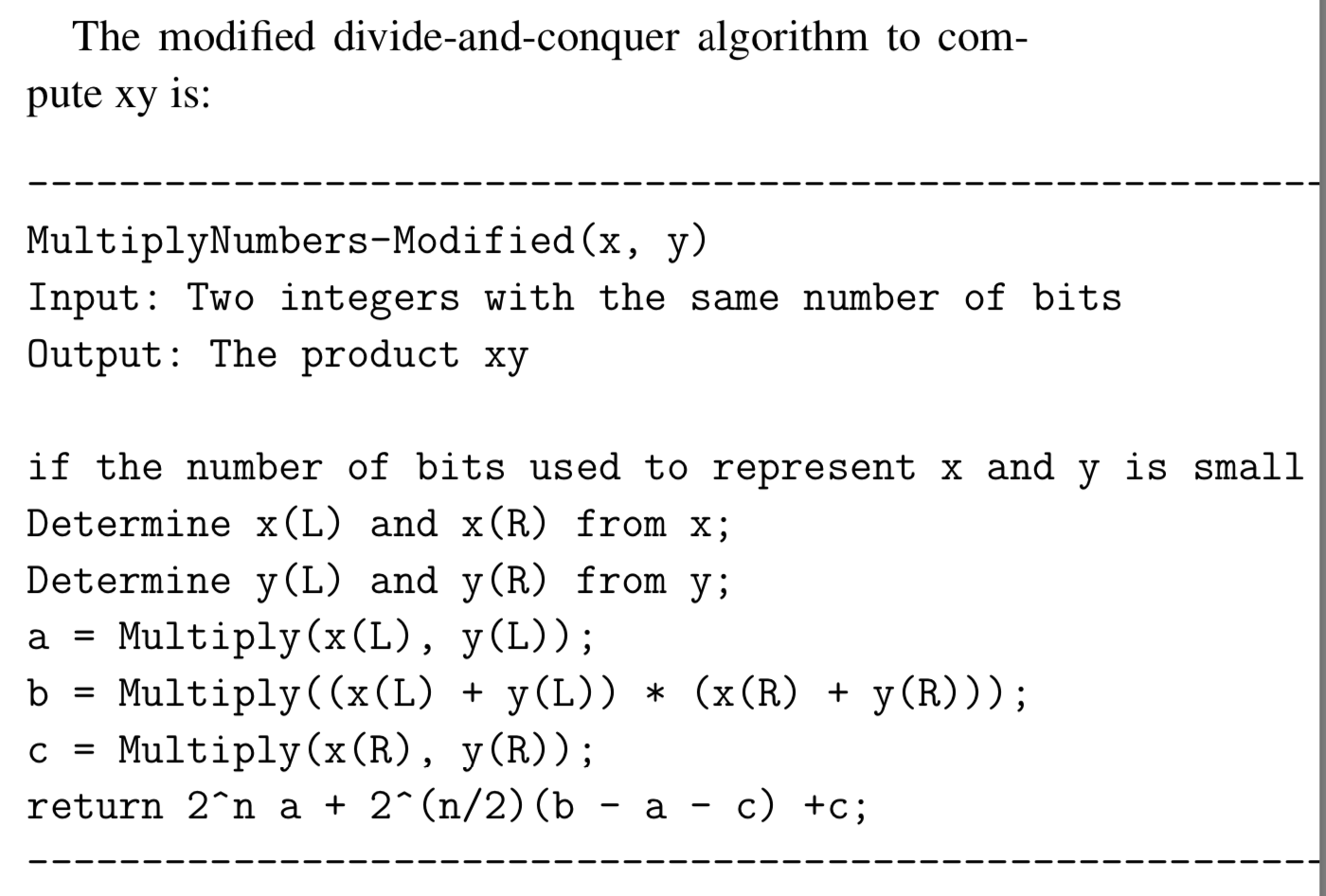 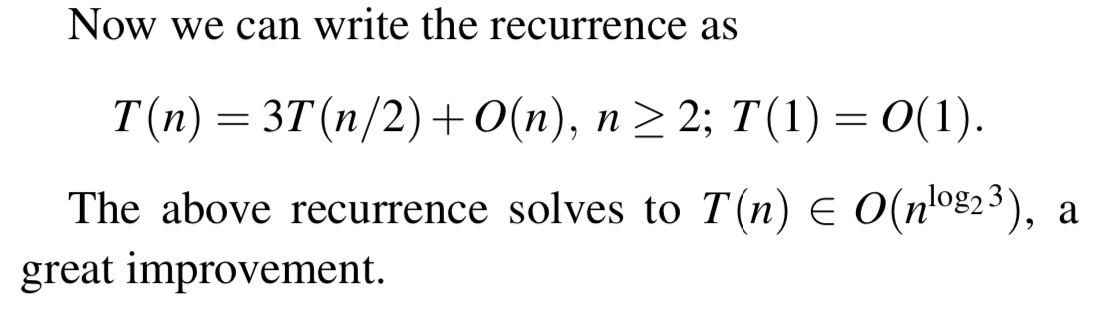 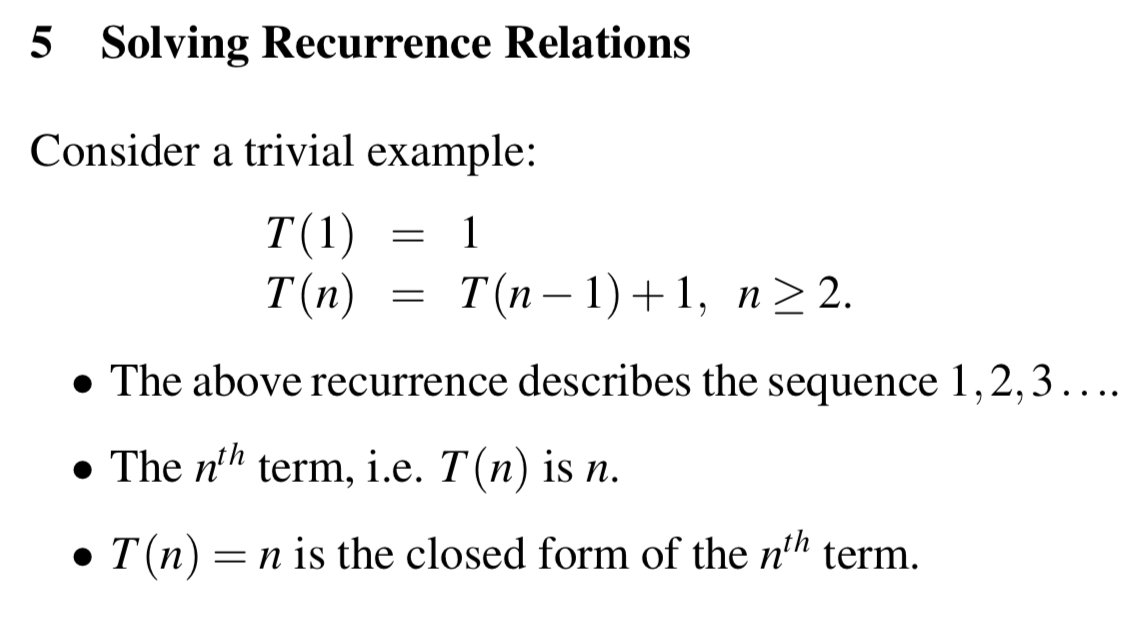 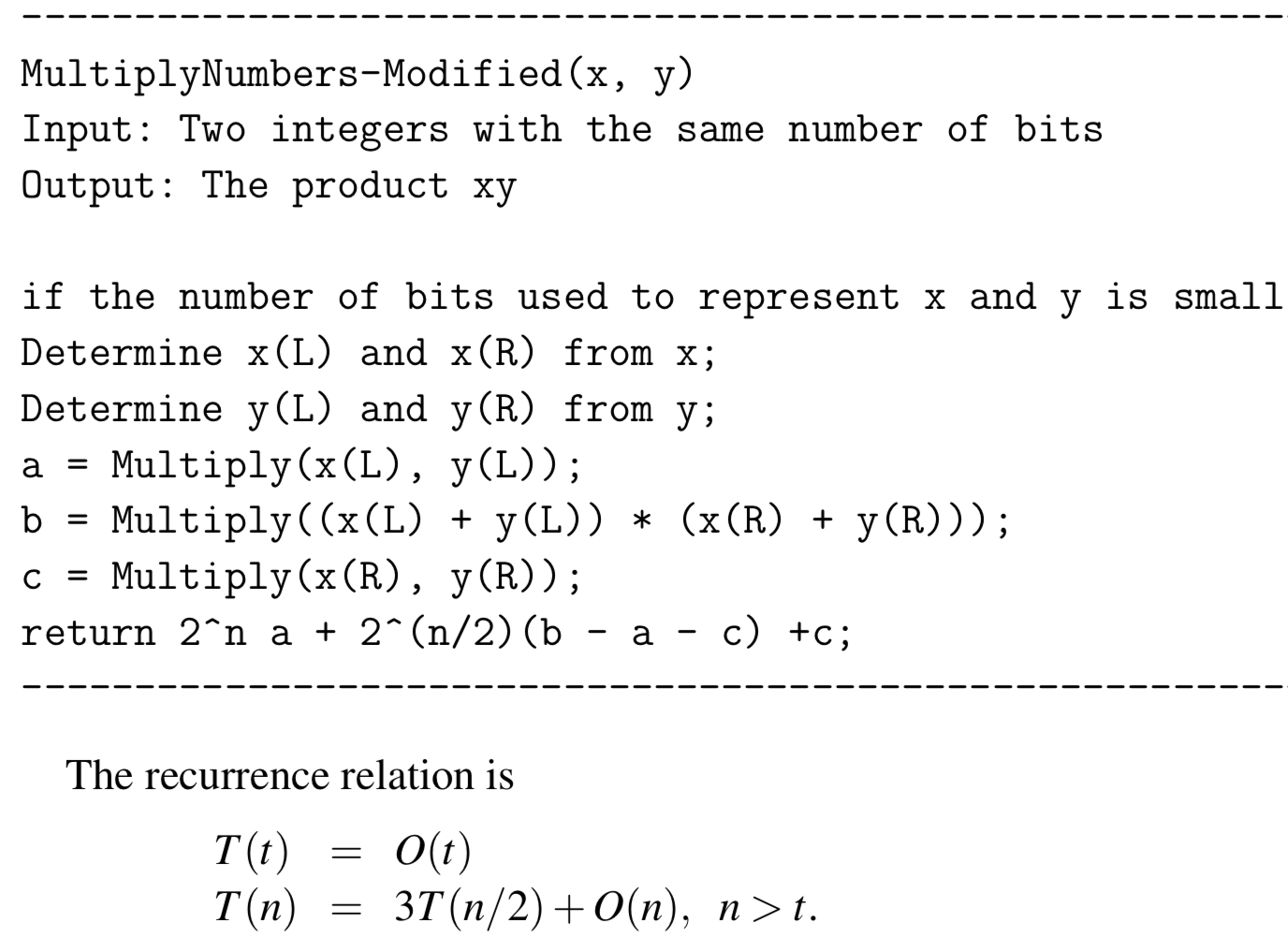 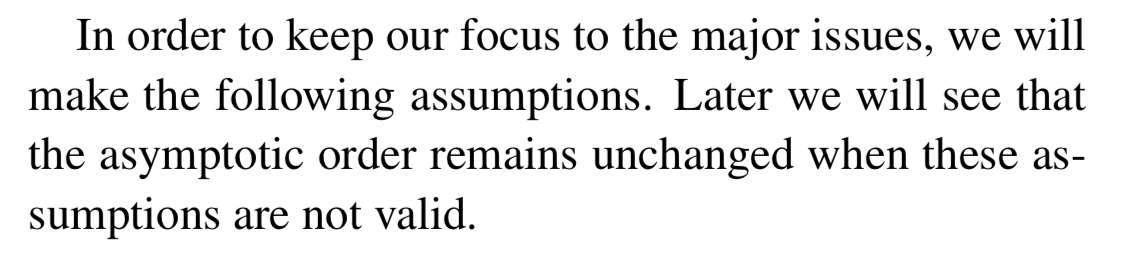 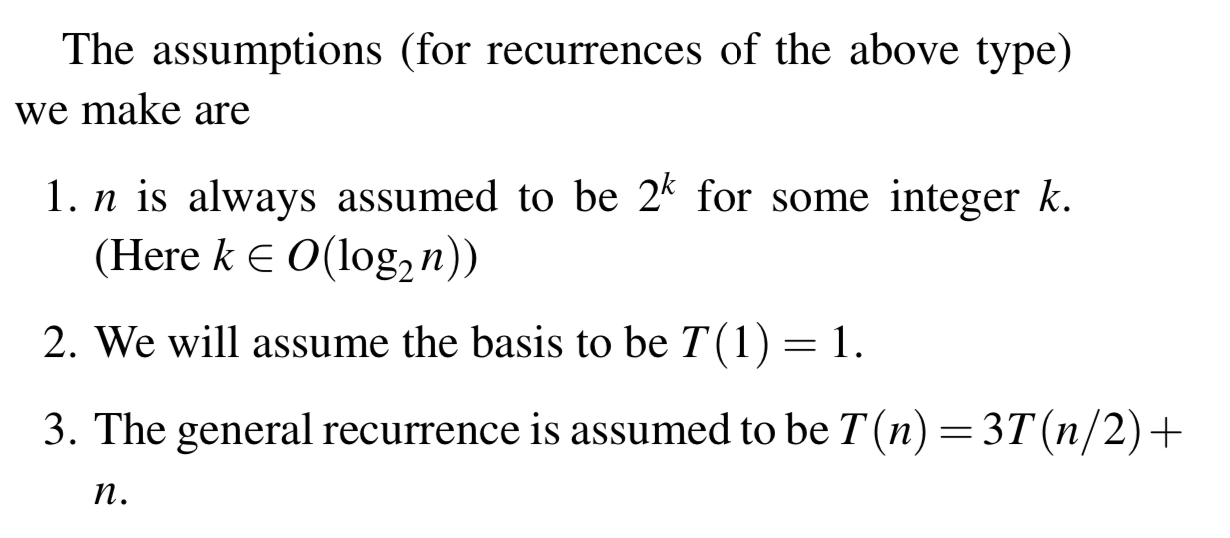 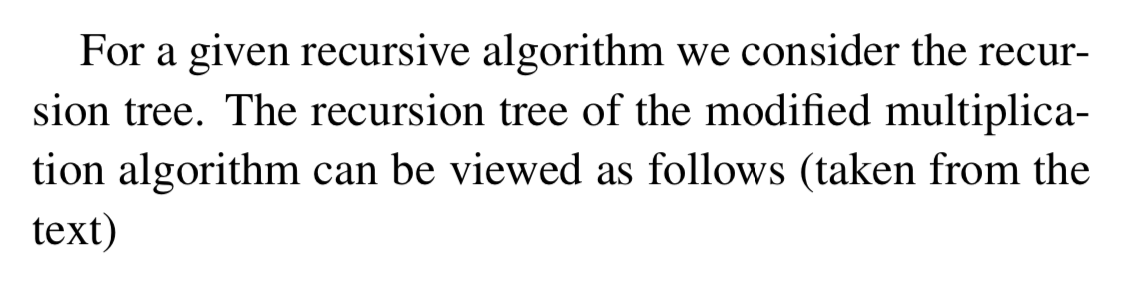 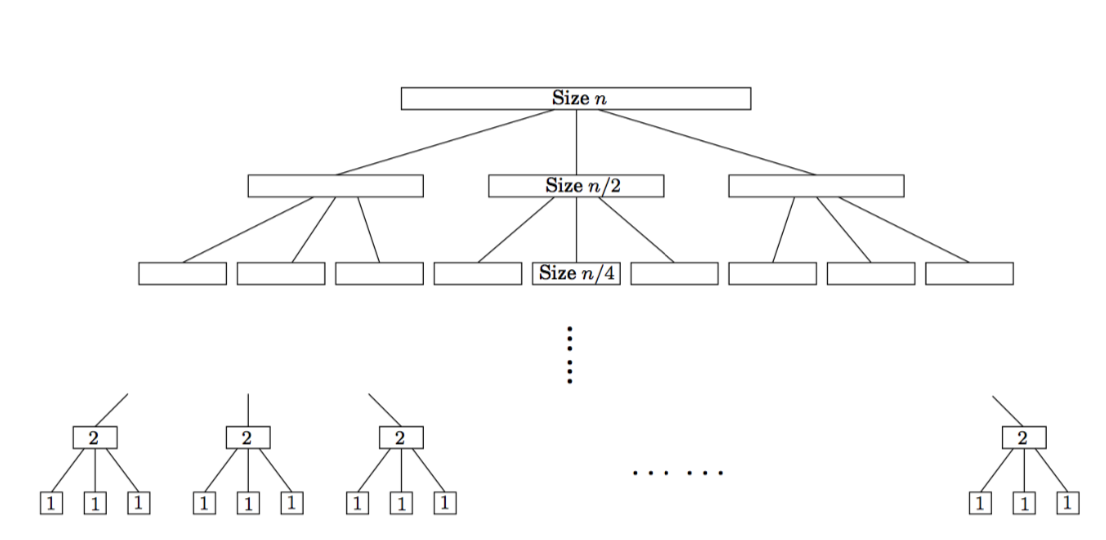 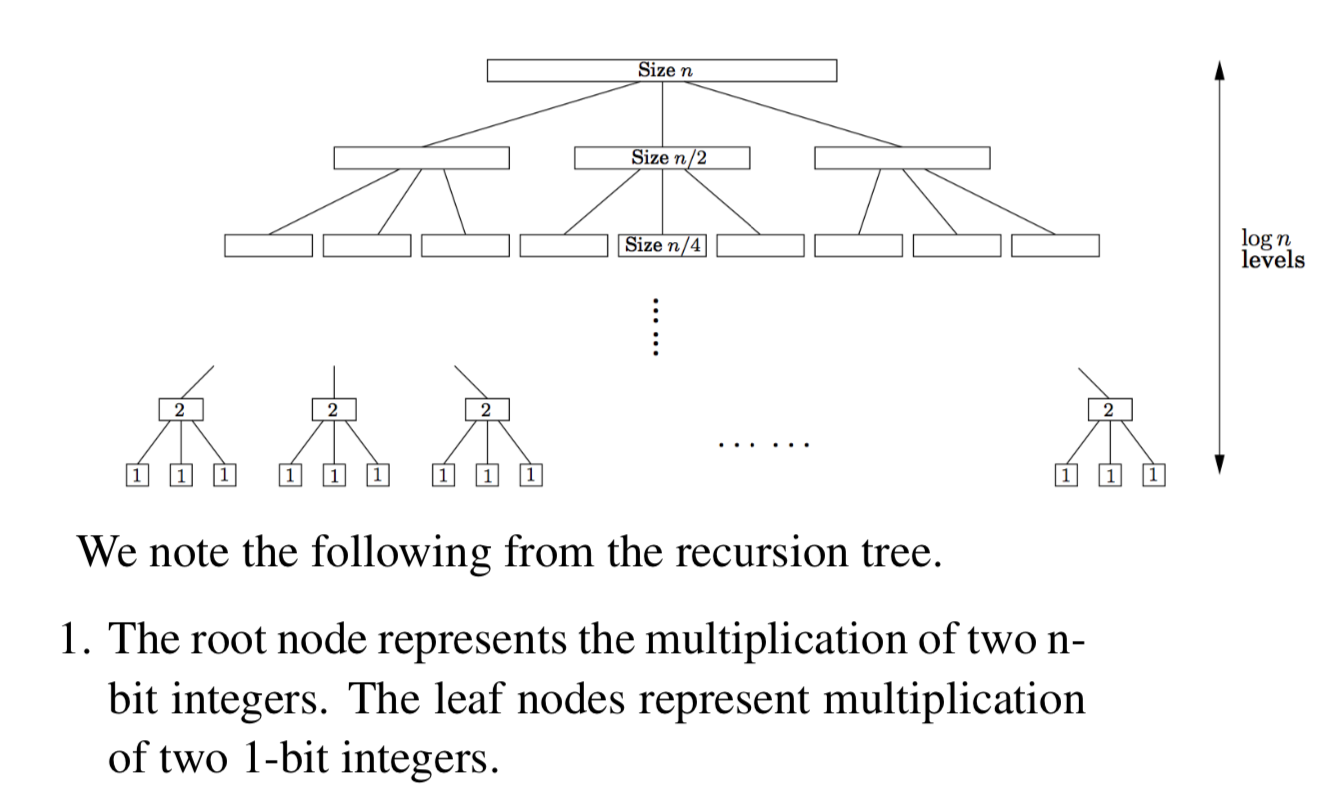 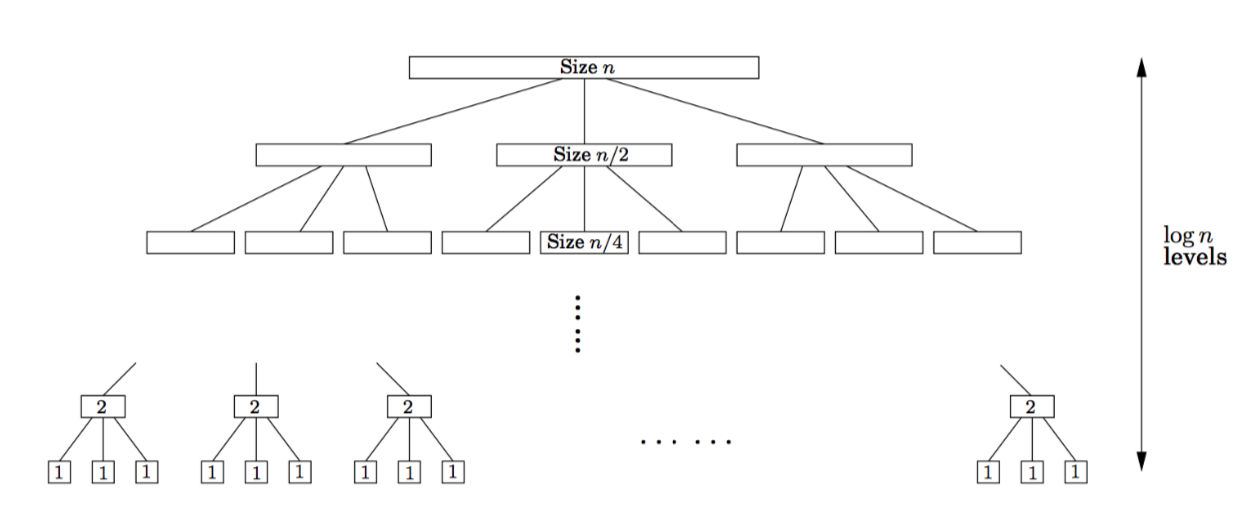 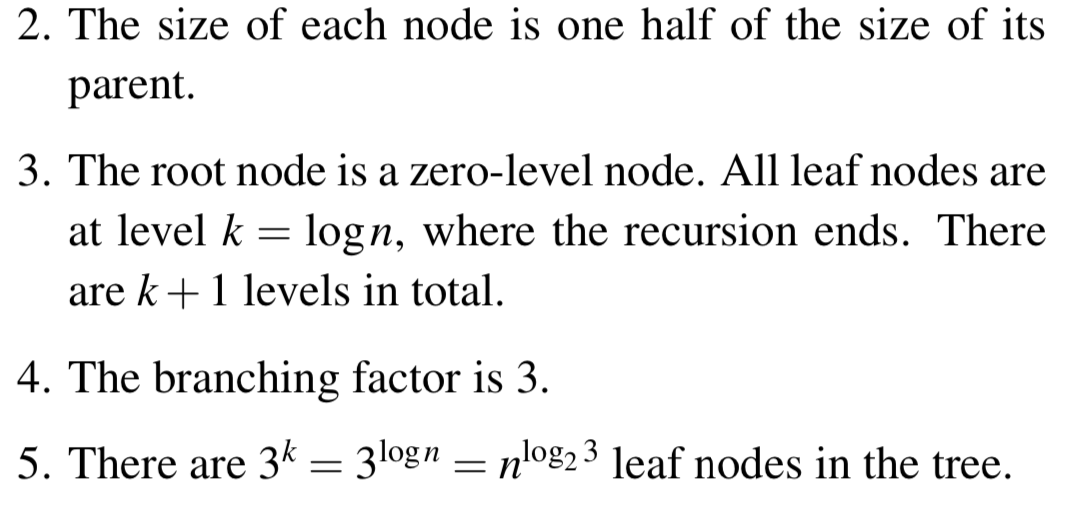 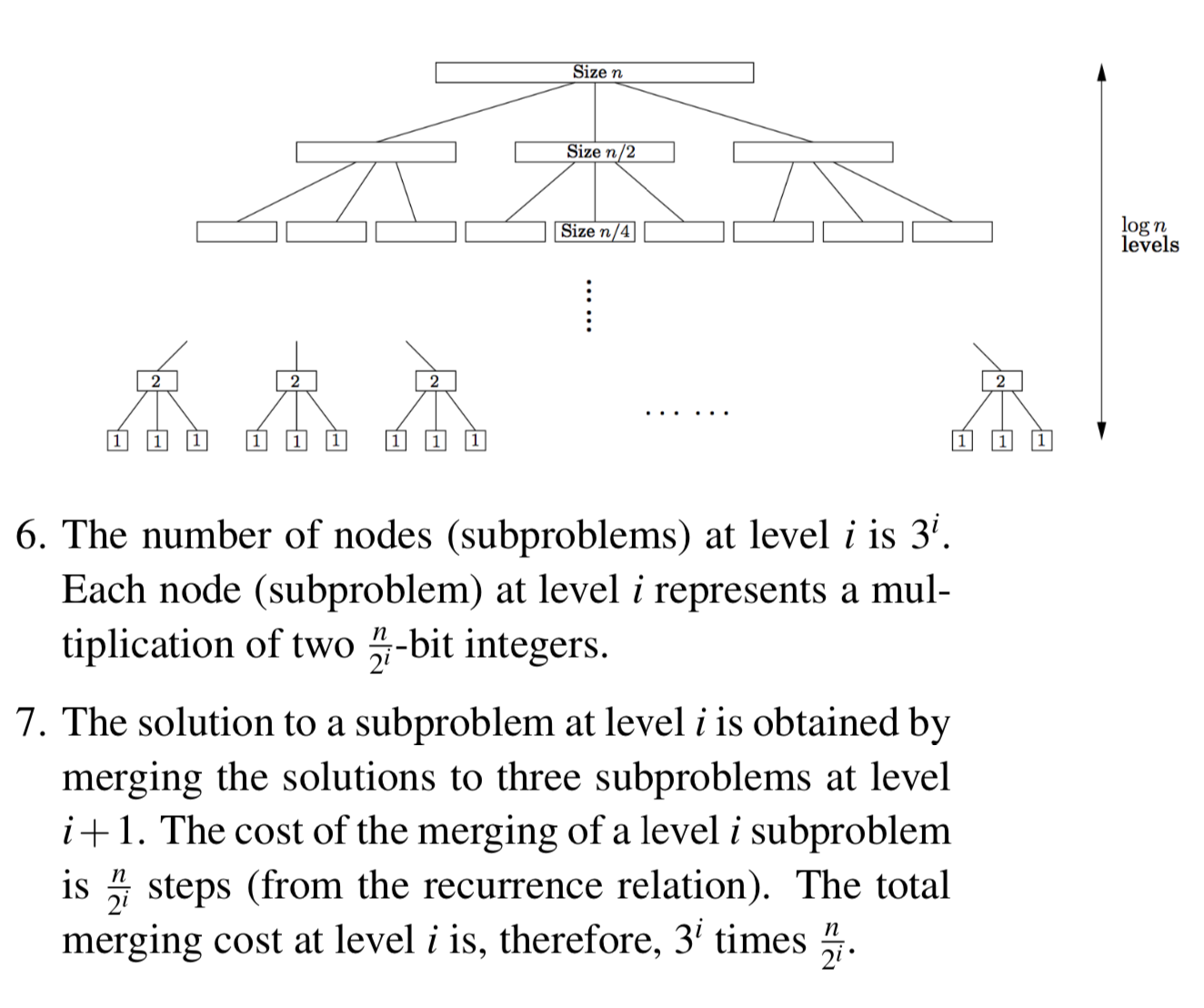 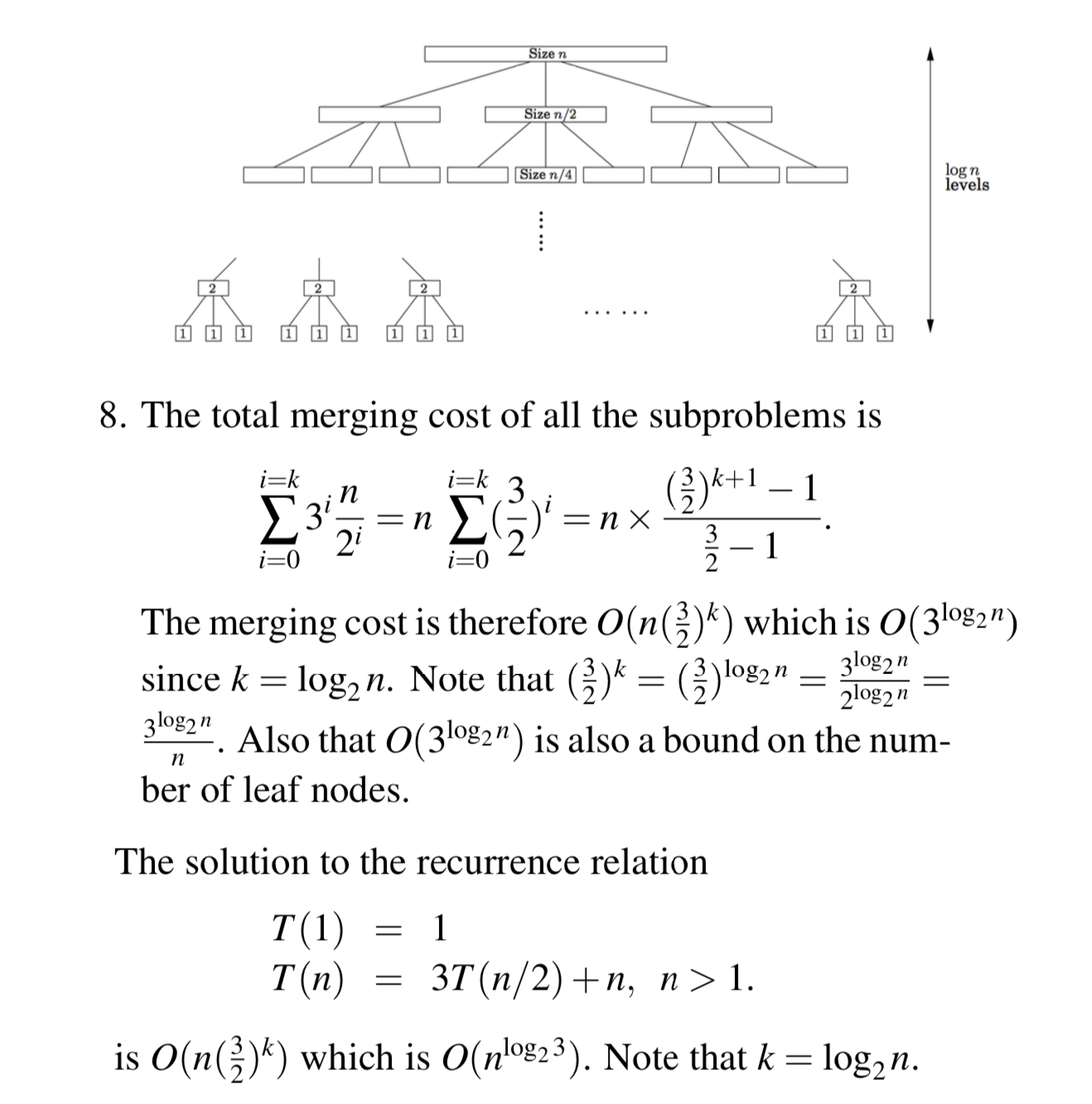 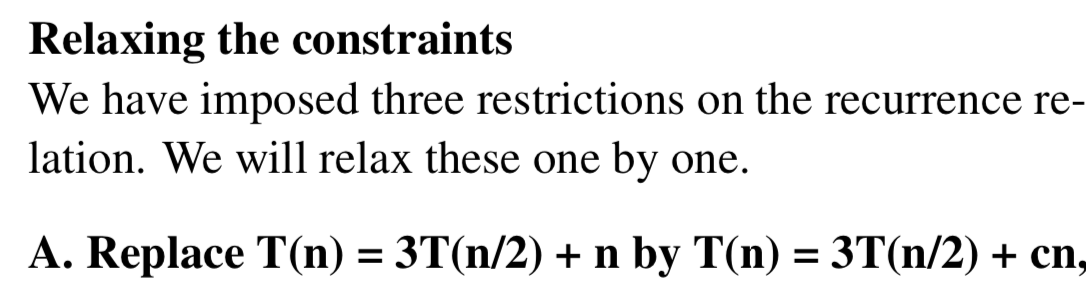 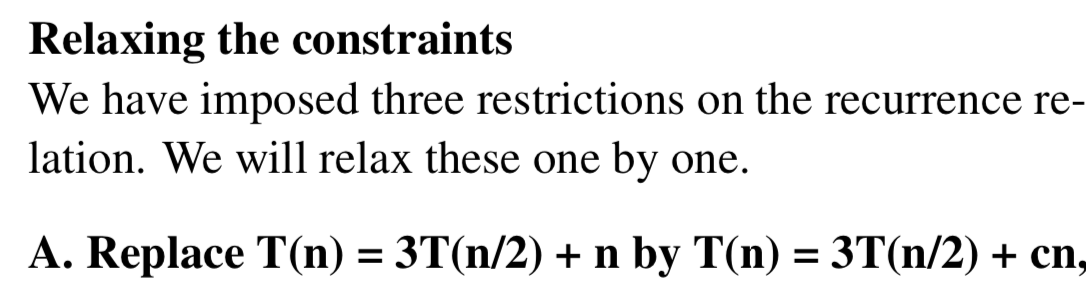 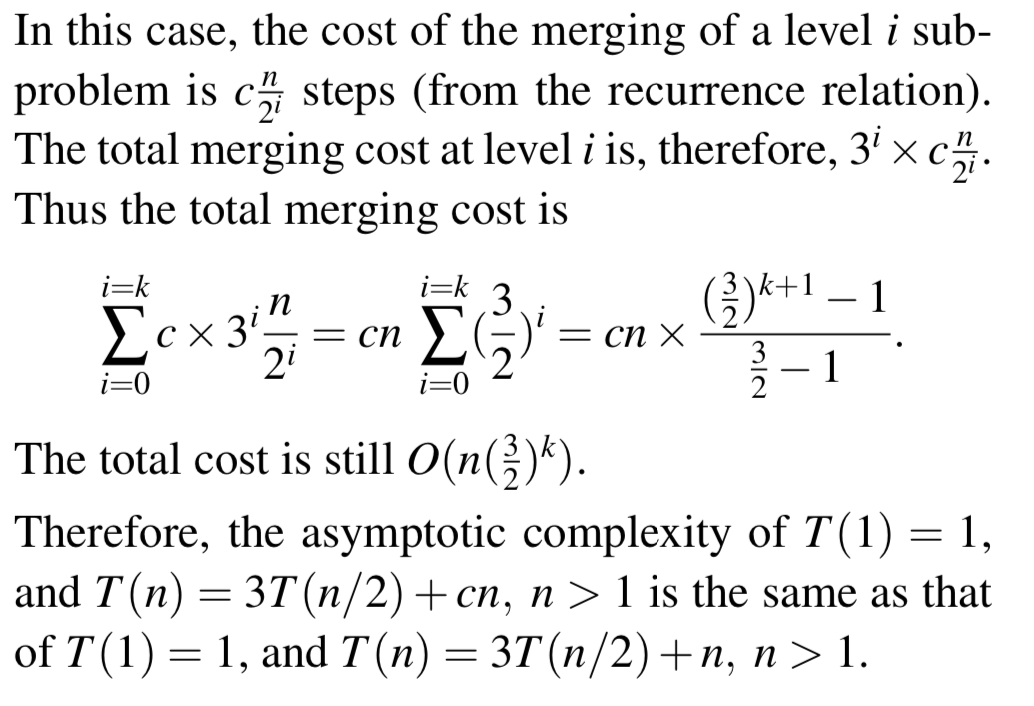 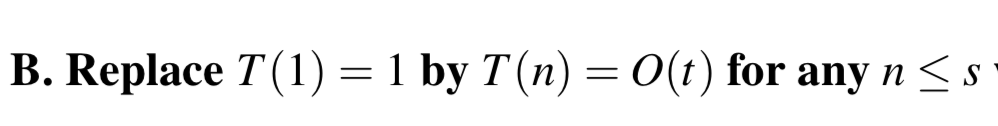 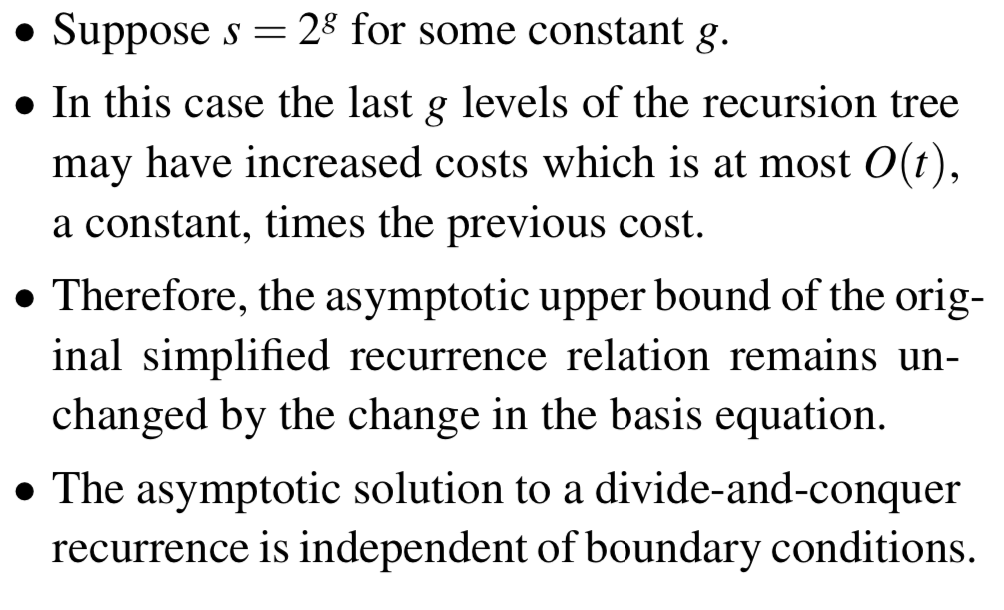 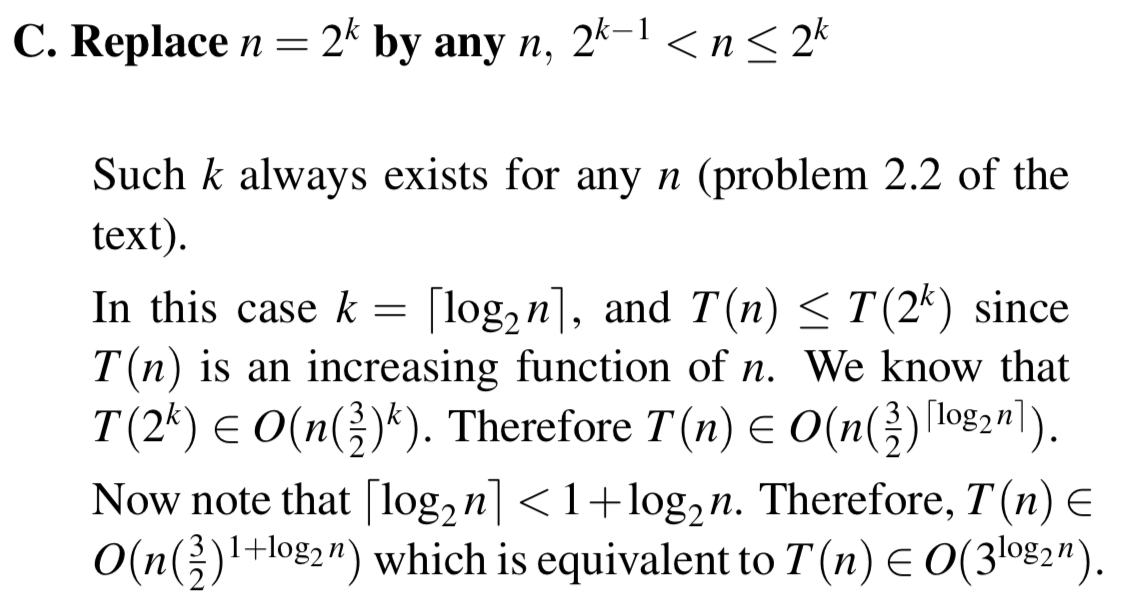 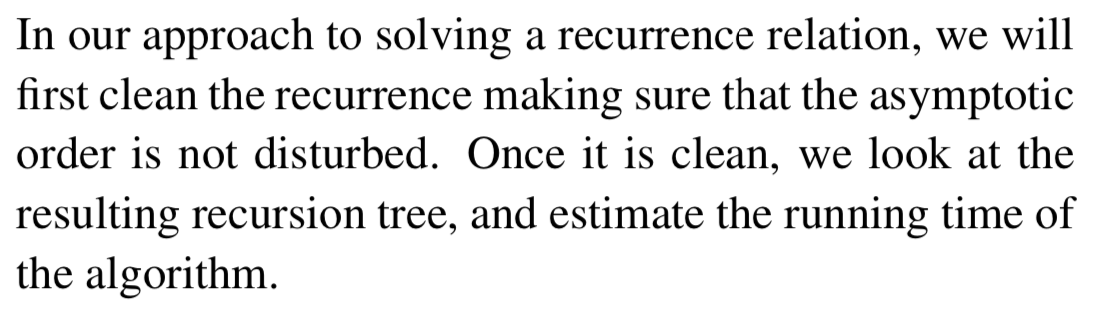 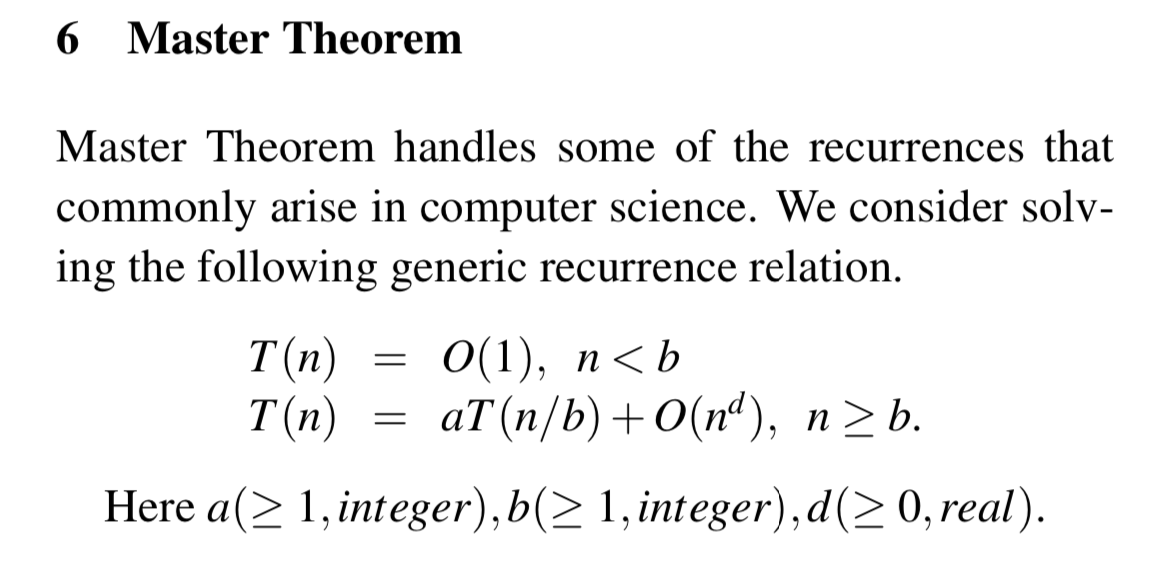 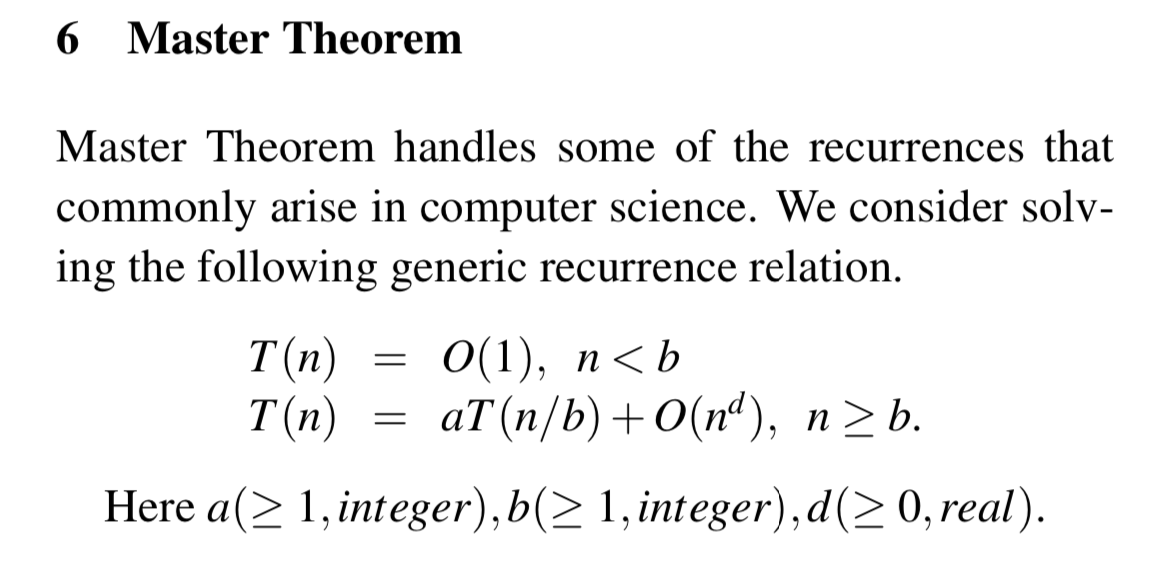 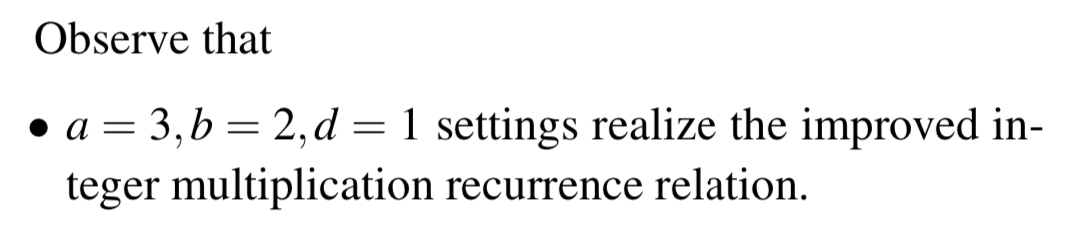 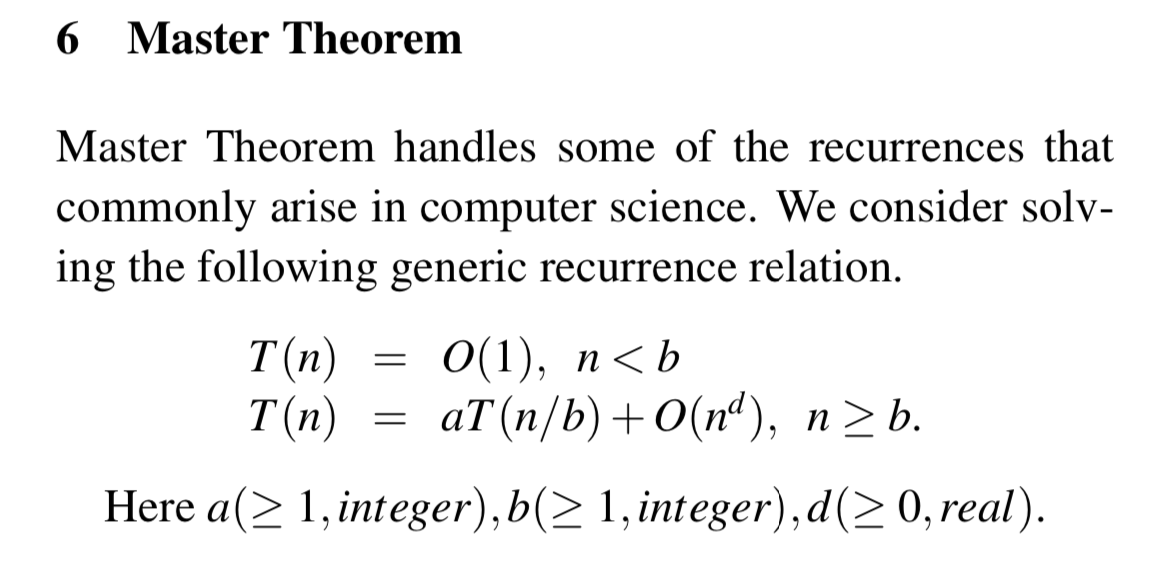 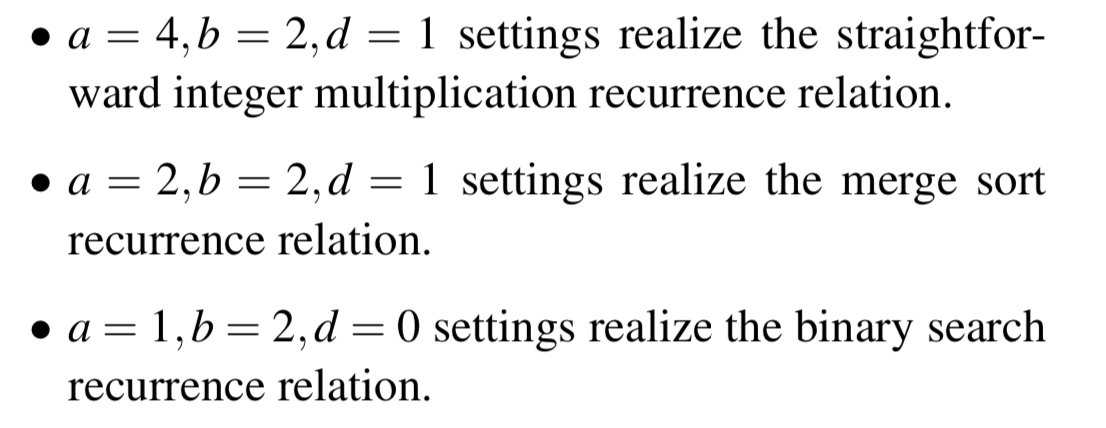 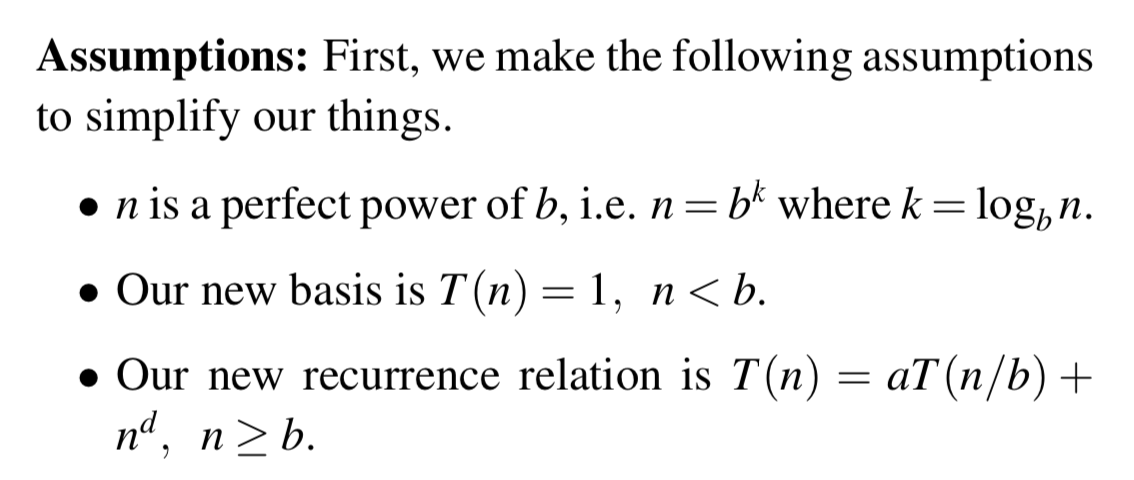 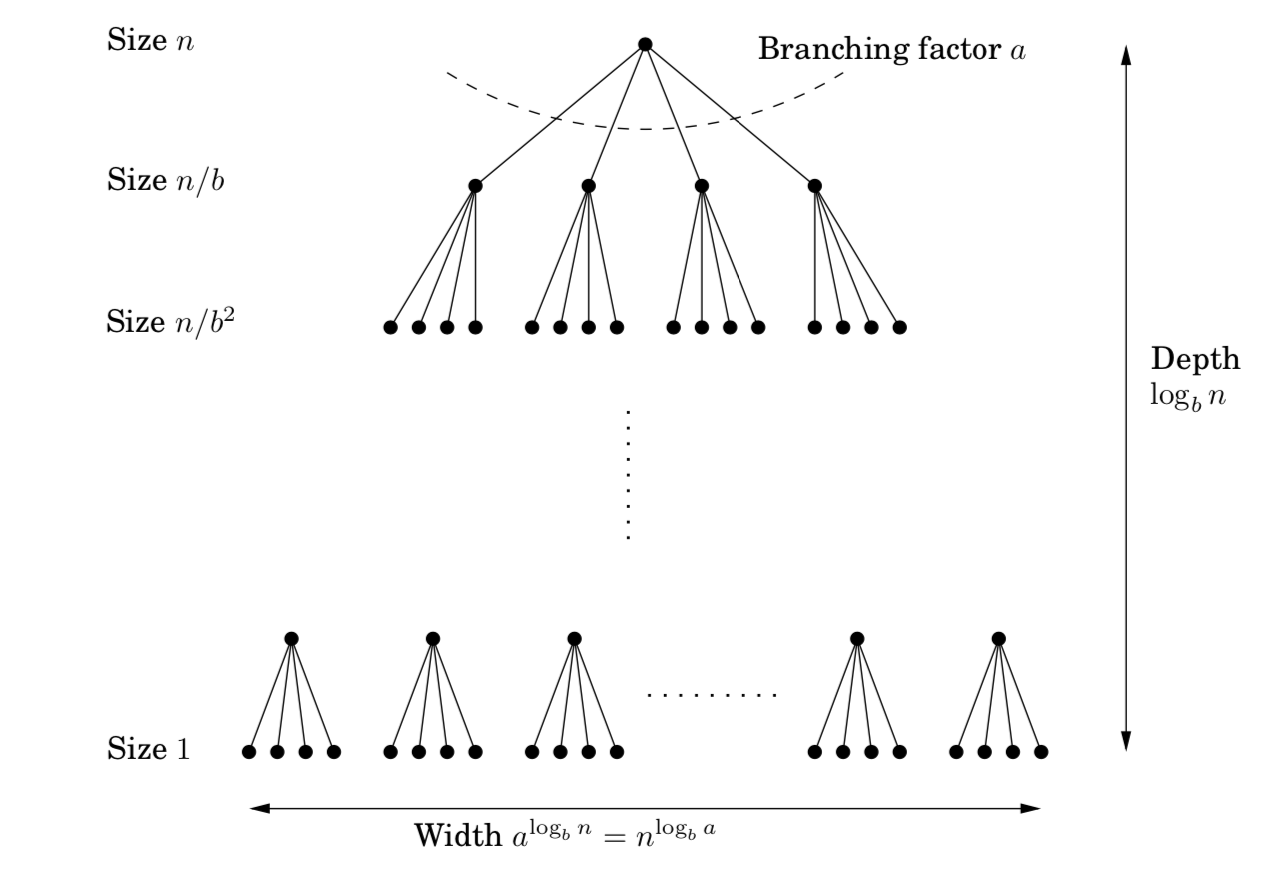 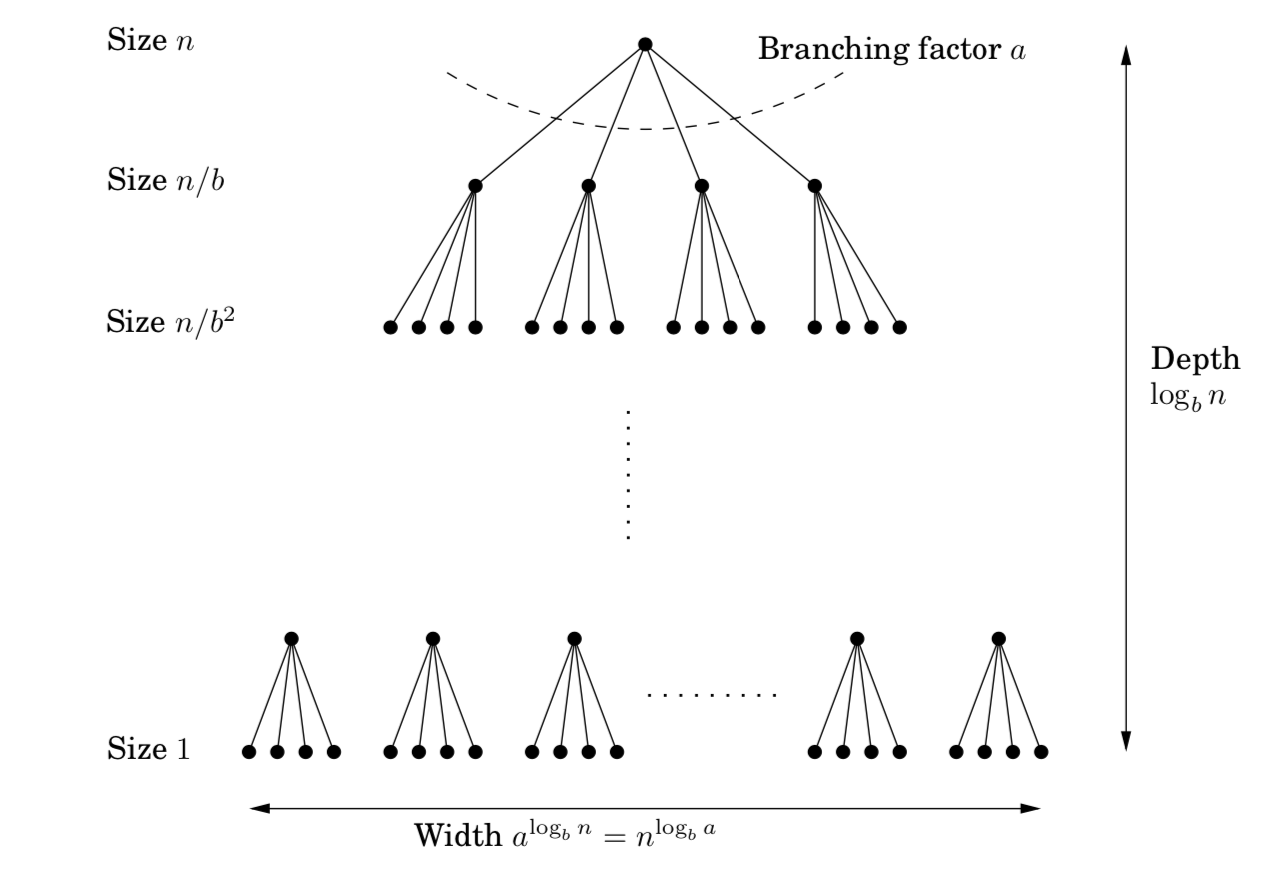 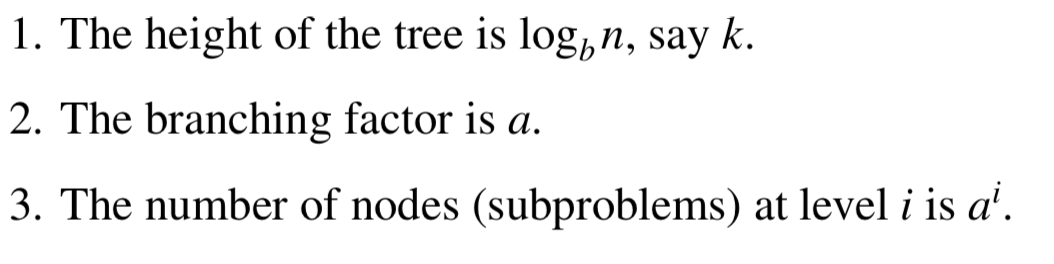 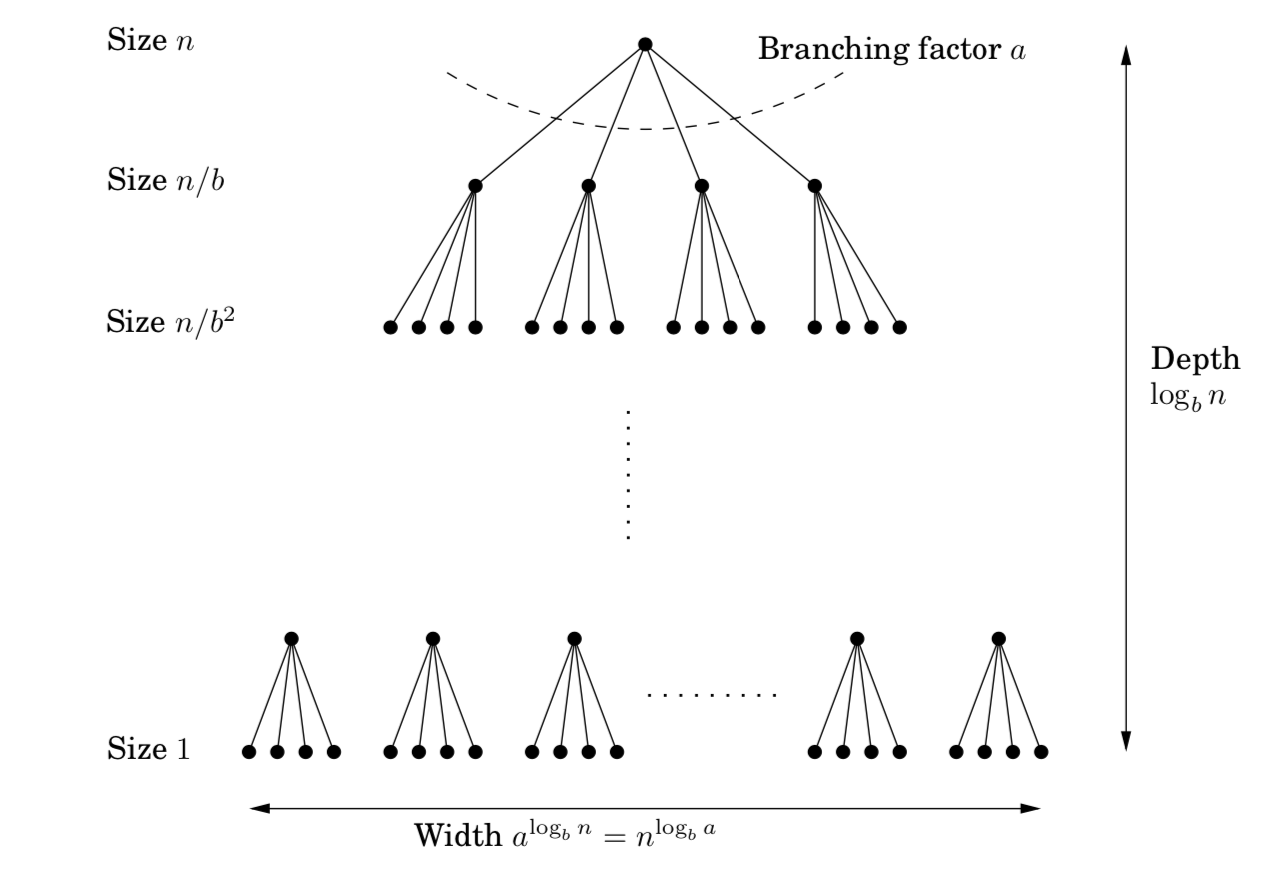 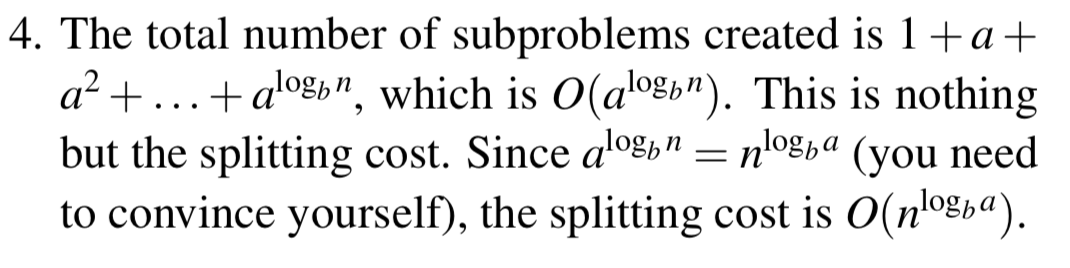 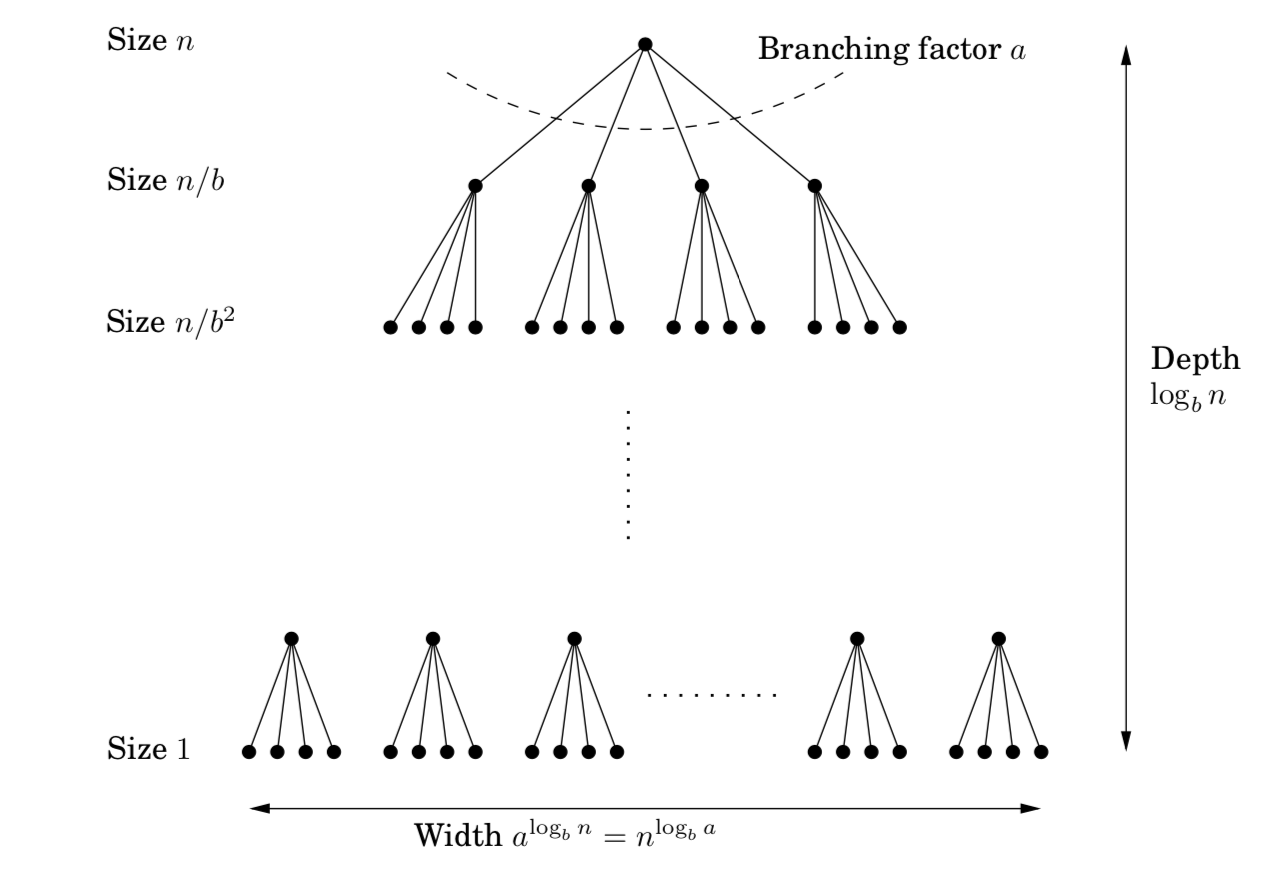 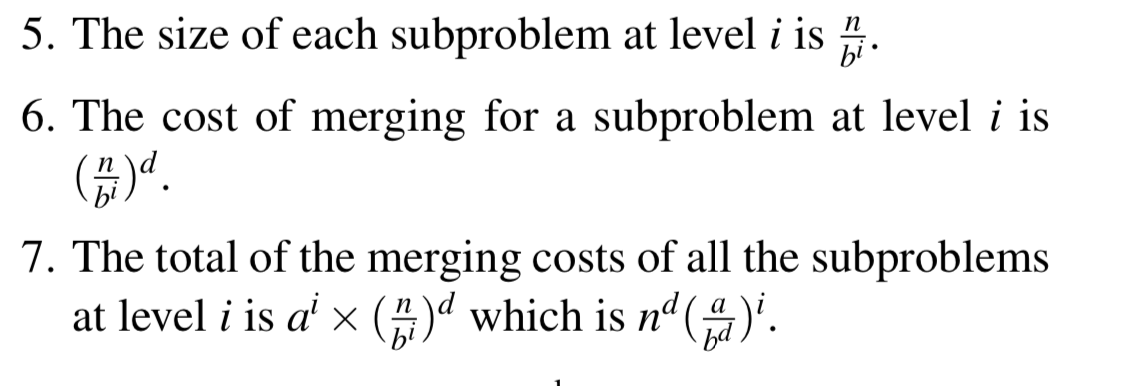 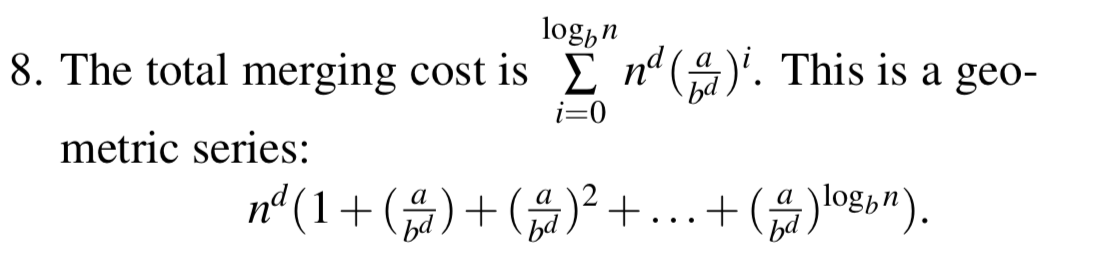 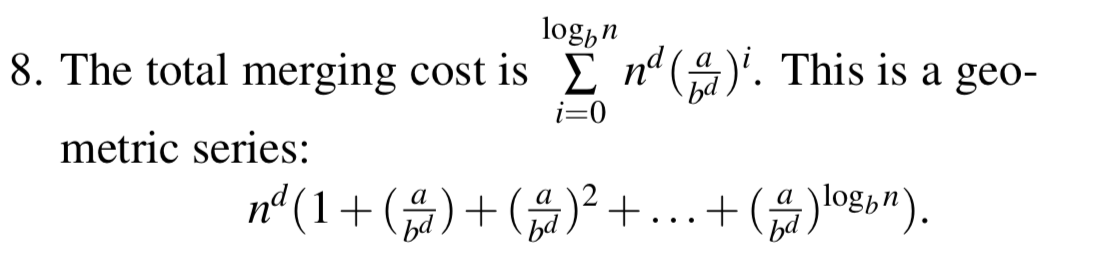 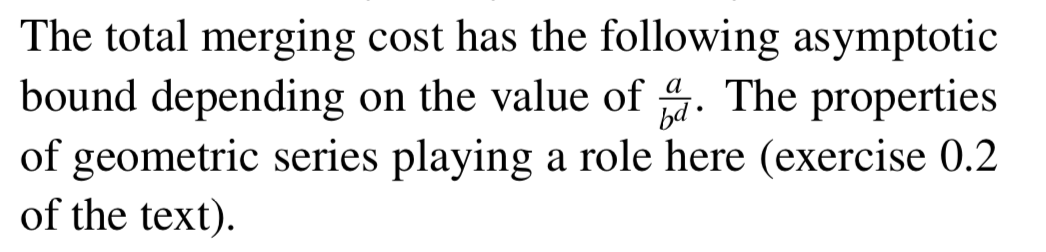 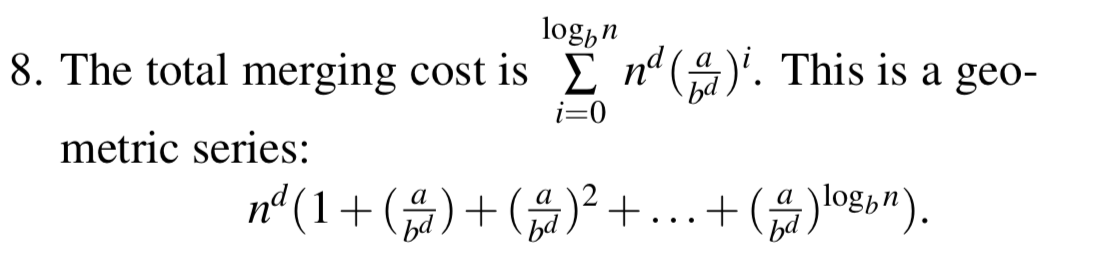 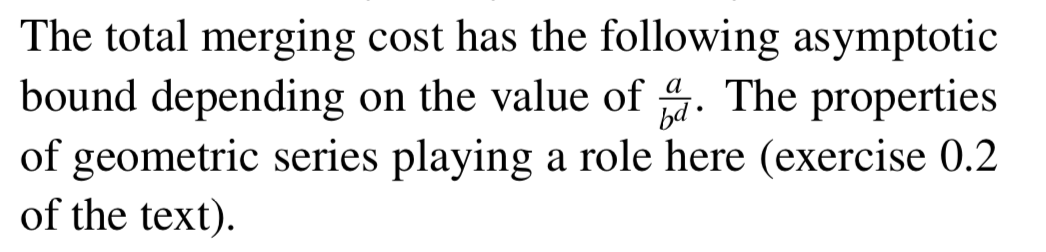 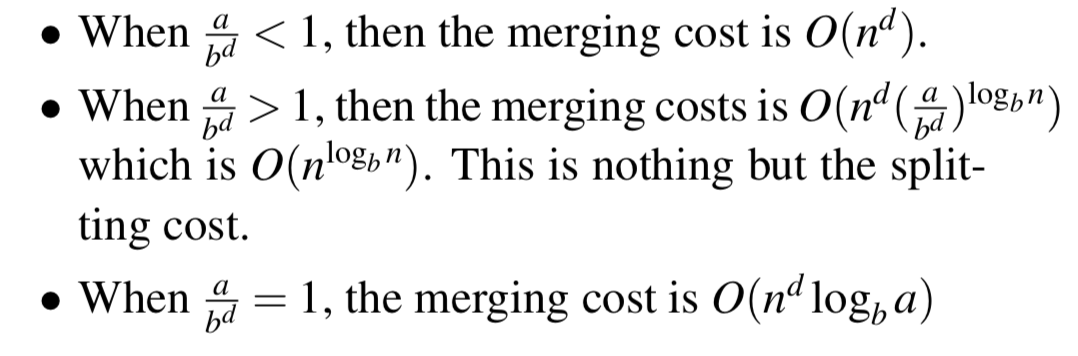 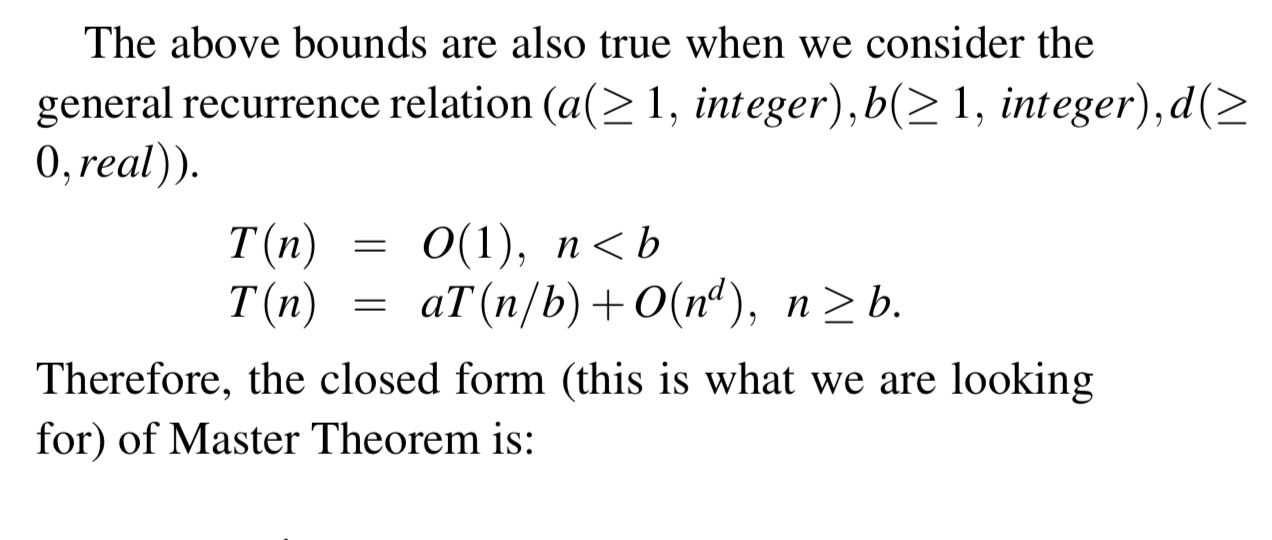 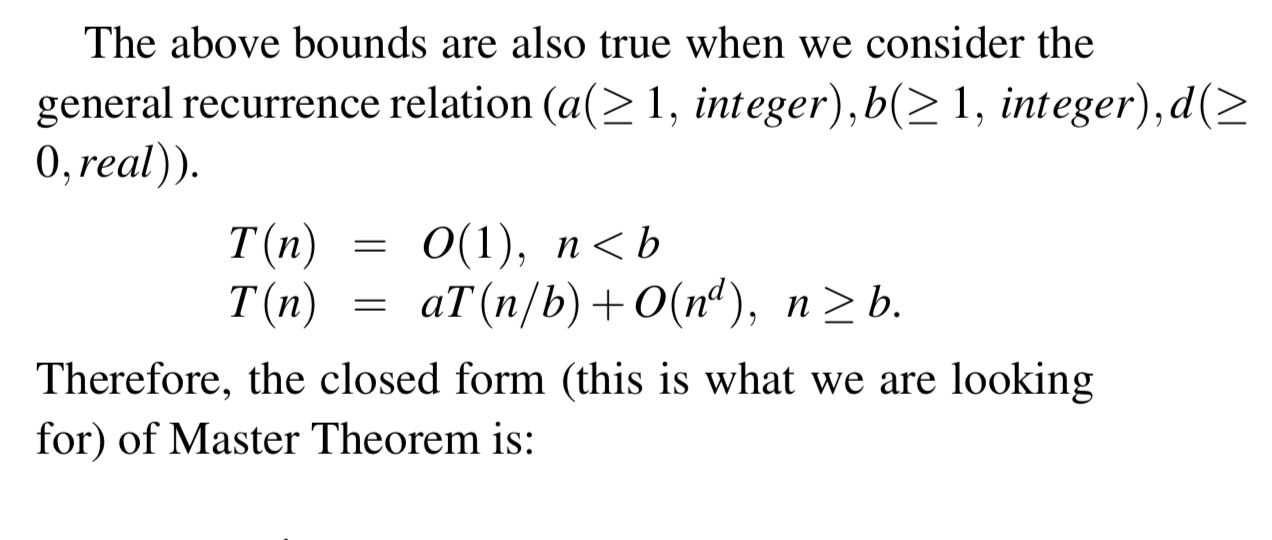 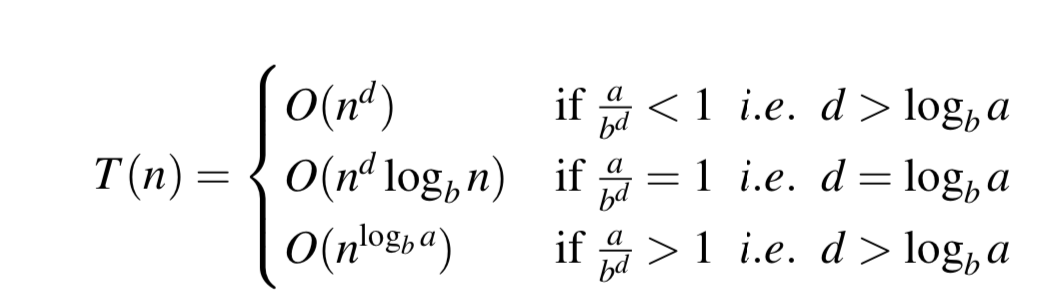 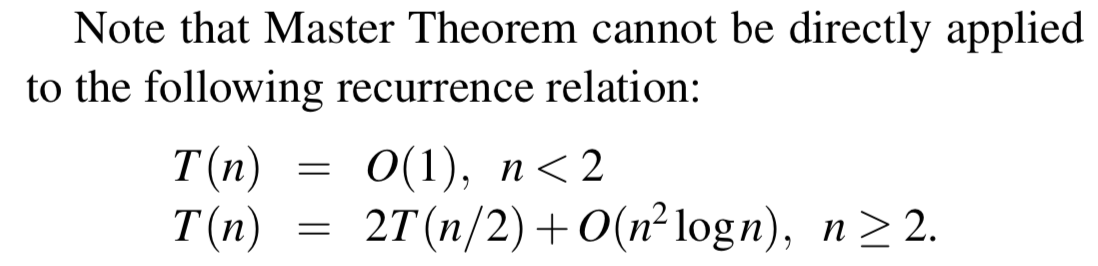 Recurrence relation we know how to solve.
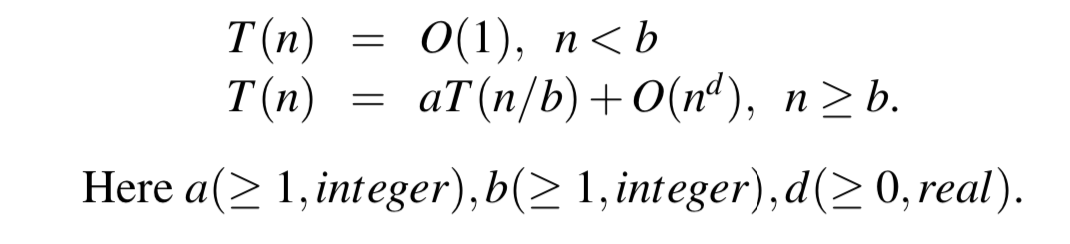 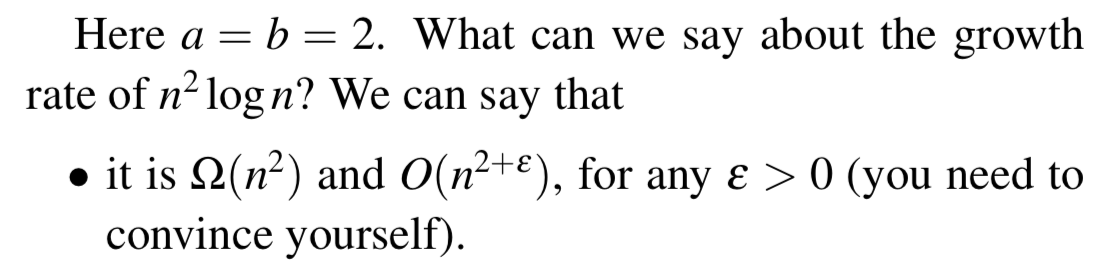 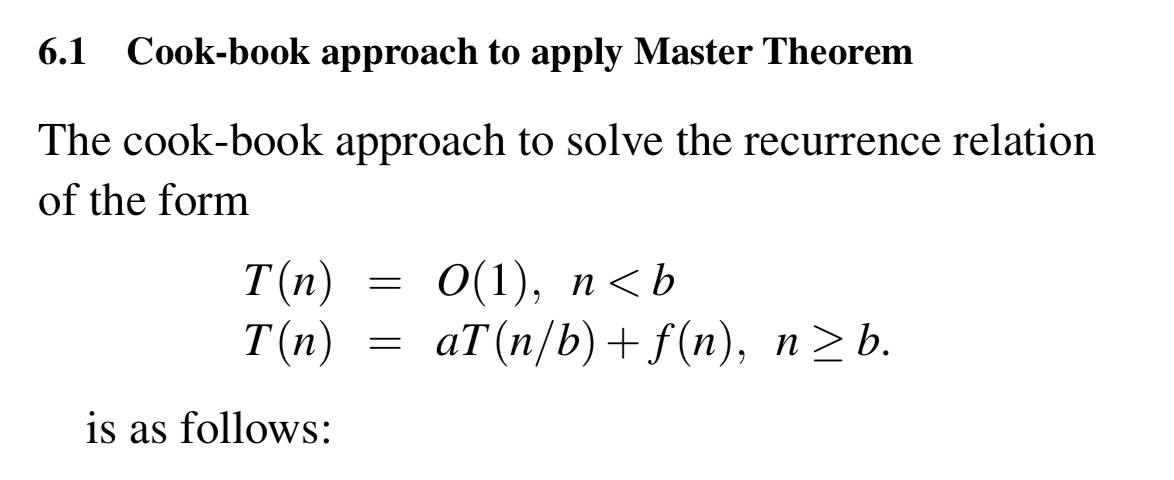 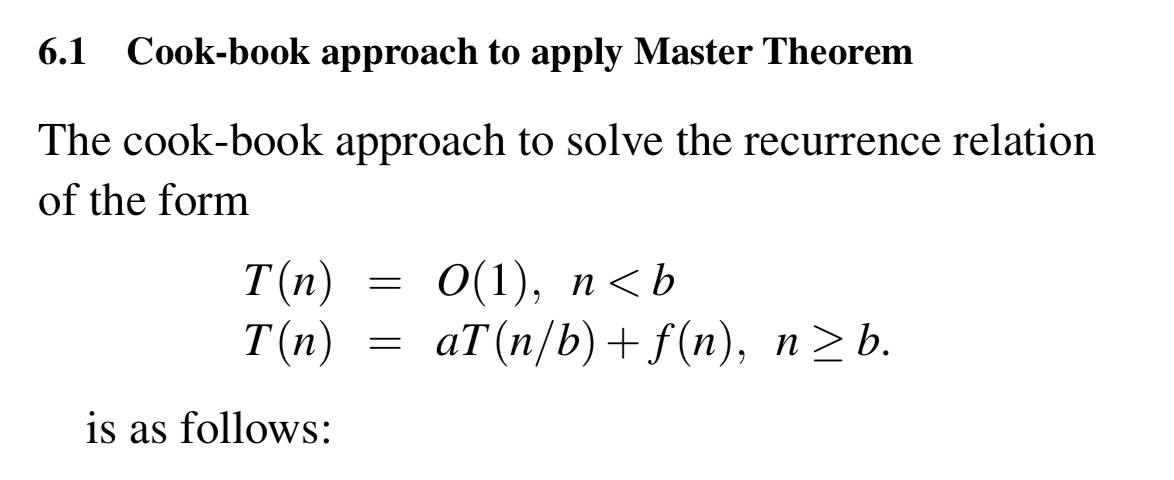 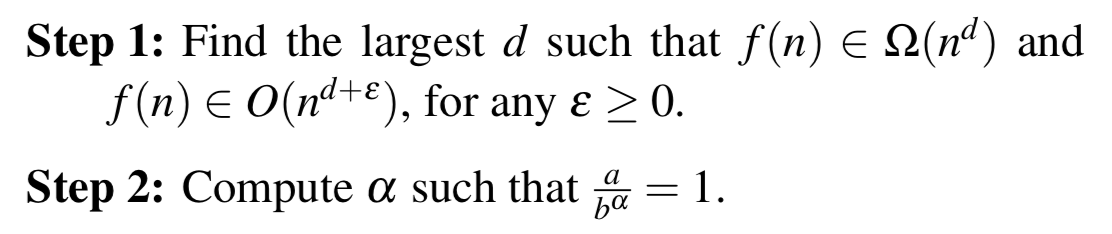 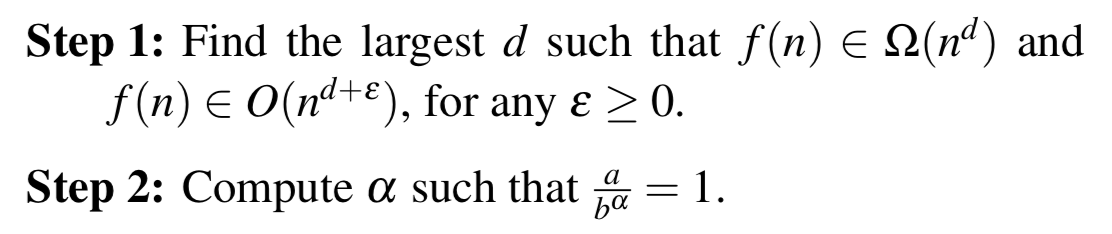 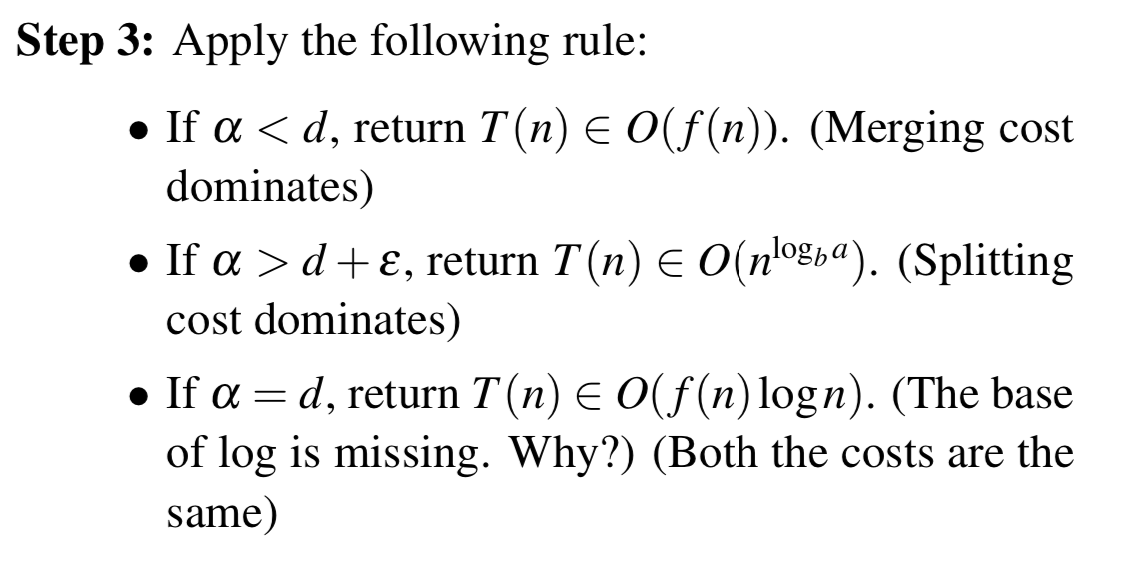 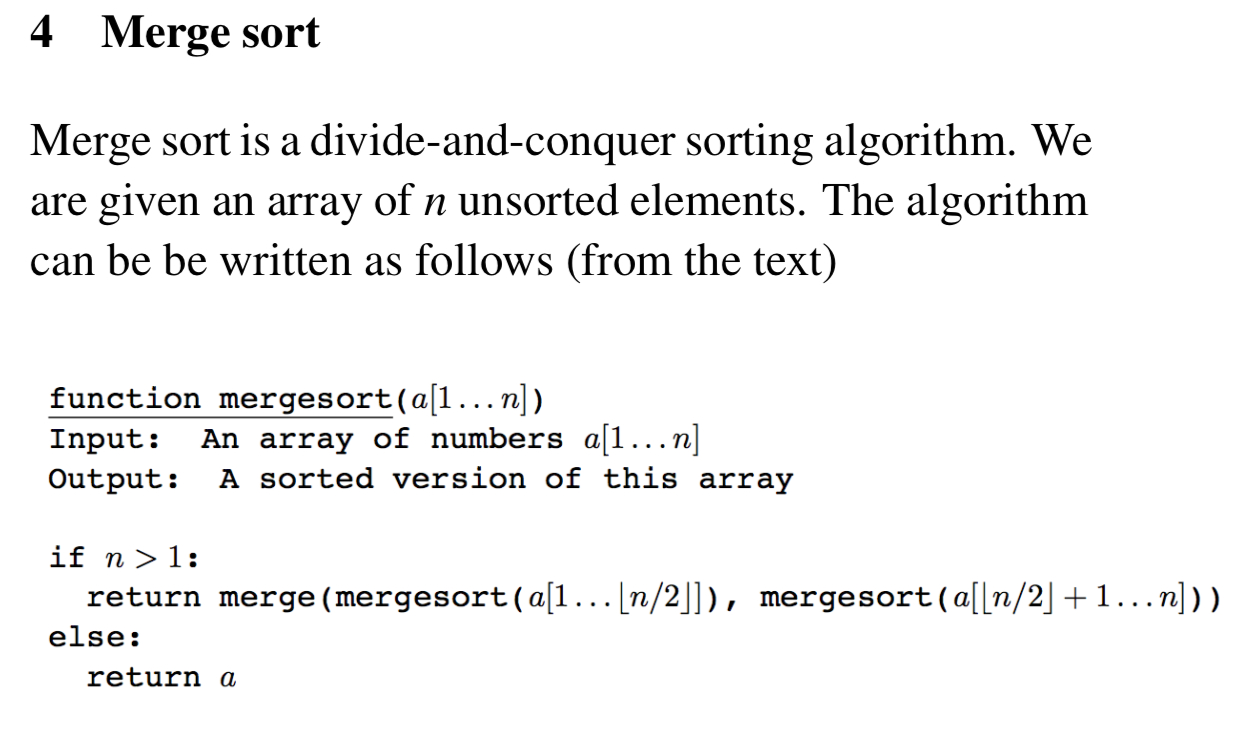 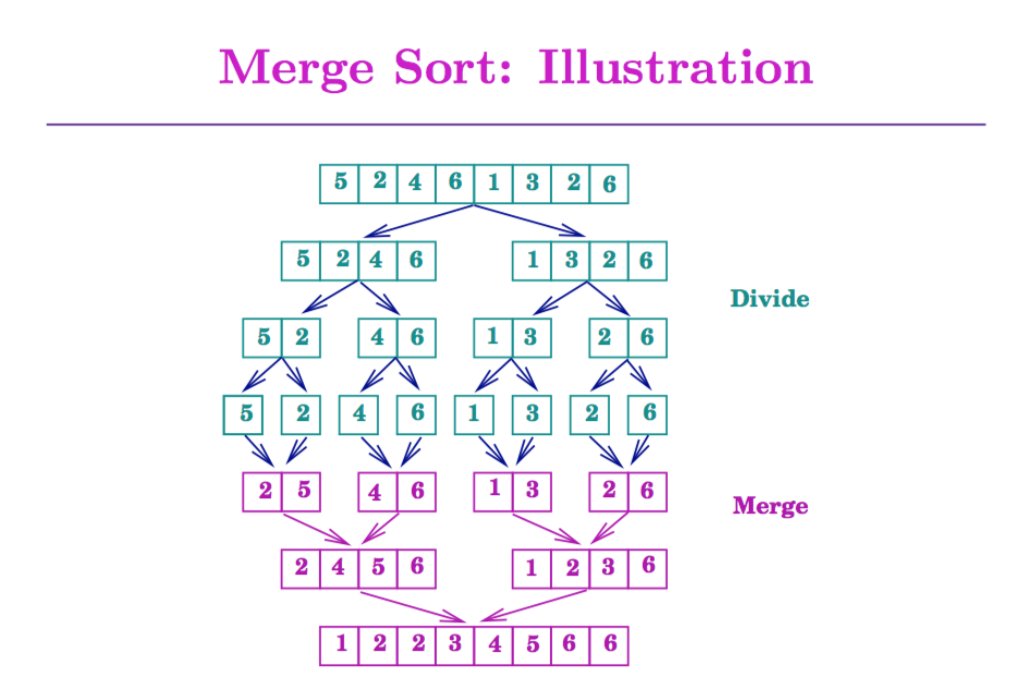 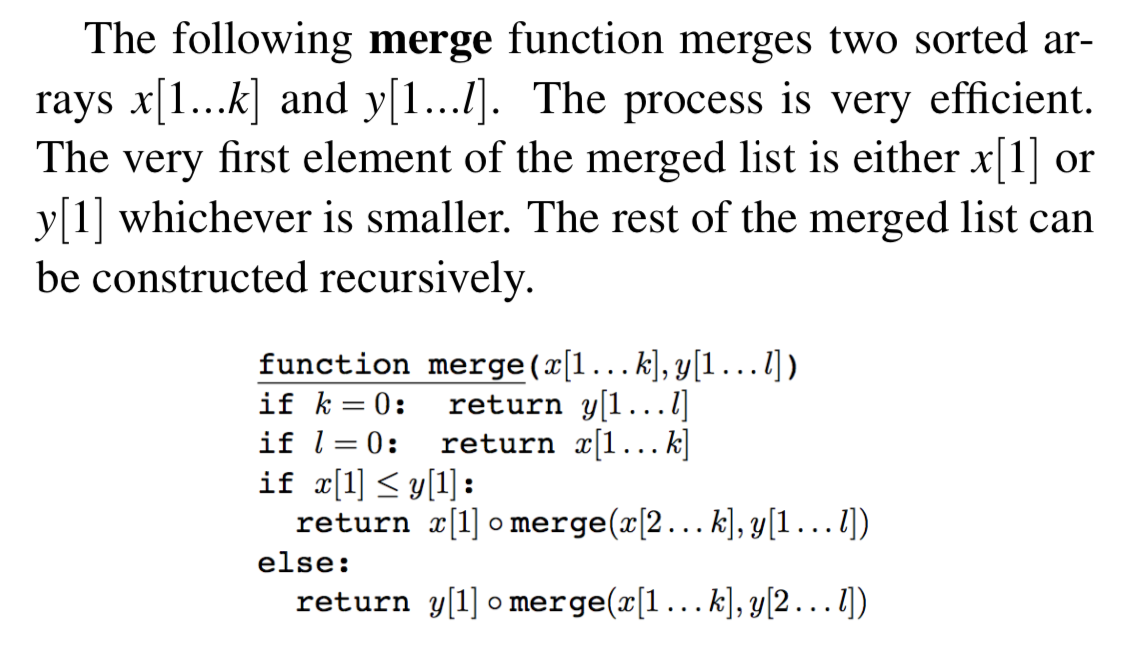 when array x is empty
when array y is empty
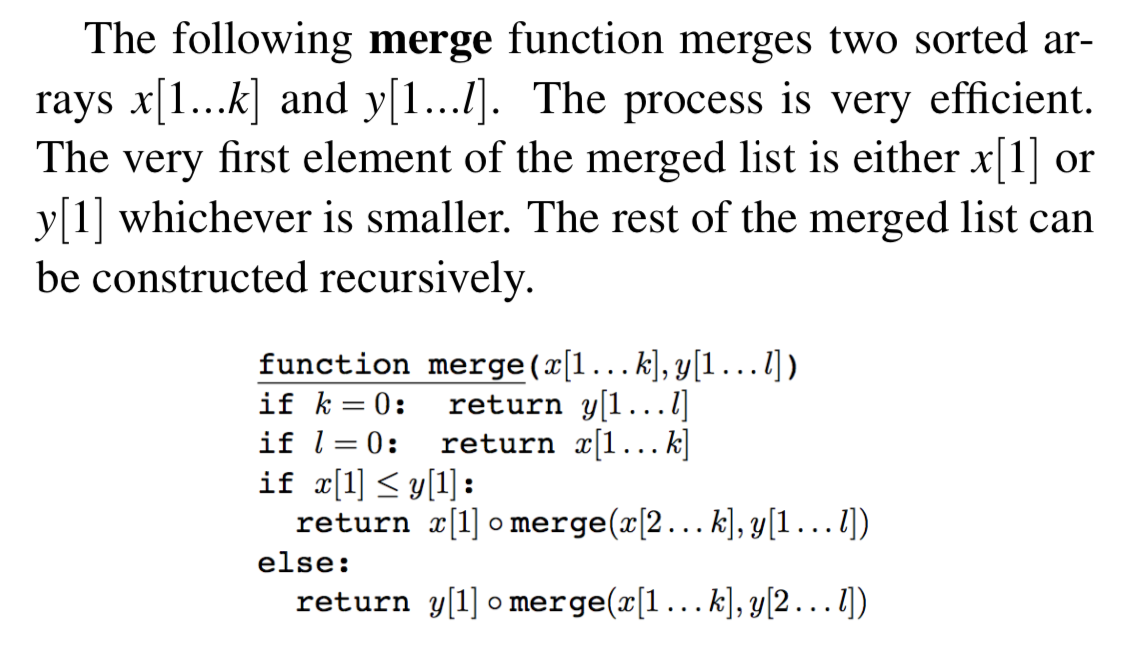 when array x is empty
when array y is empty
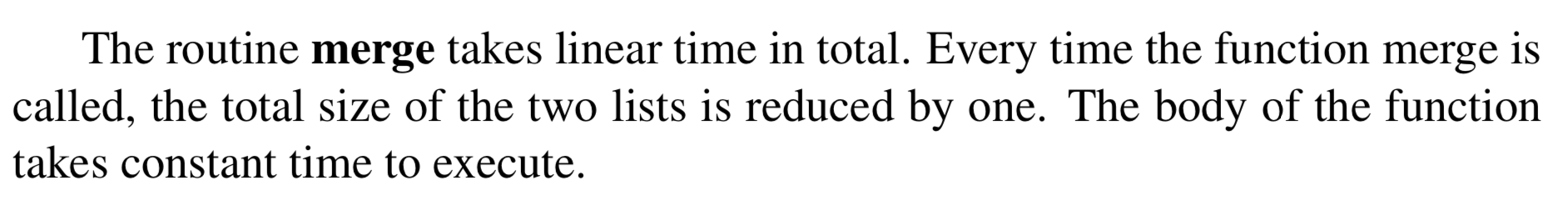 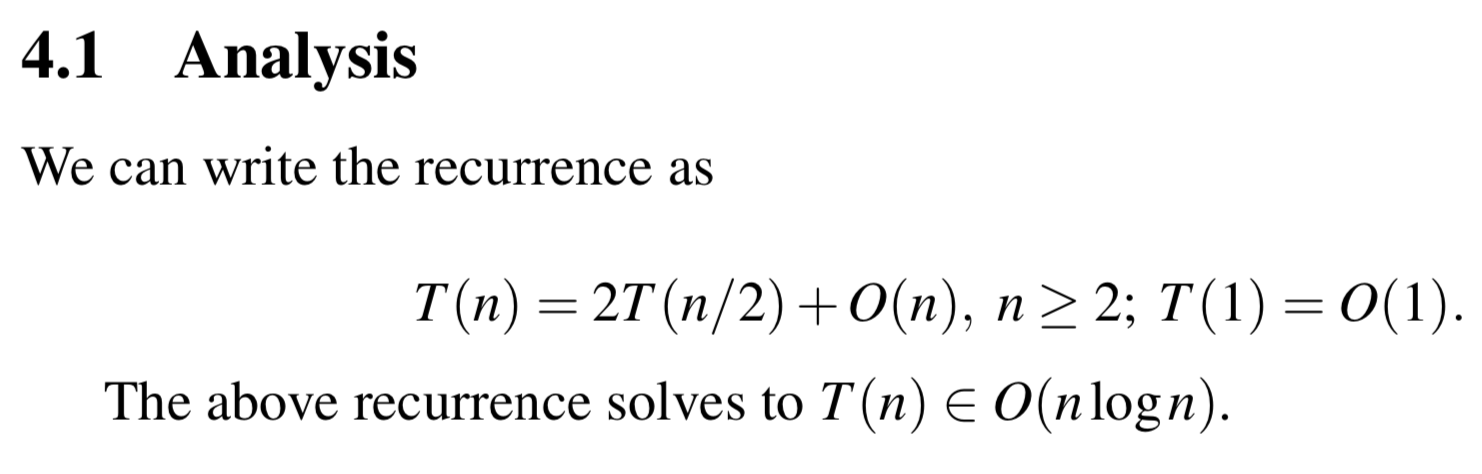 Problems from the text
2.1, 2.2, 2.3, 2.4, 2.5, 2.12, 2.14, 2.16, 2.17
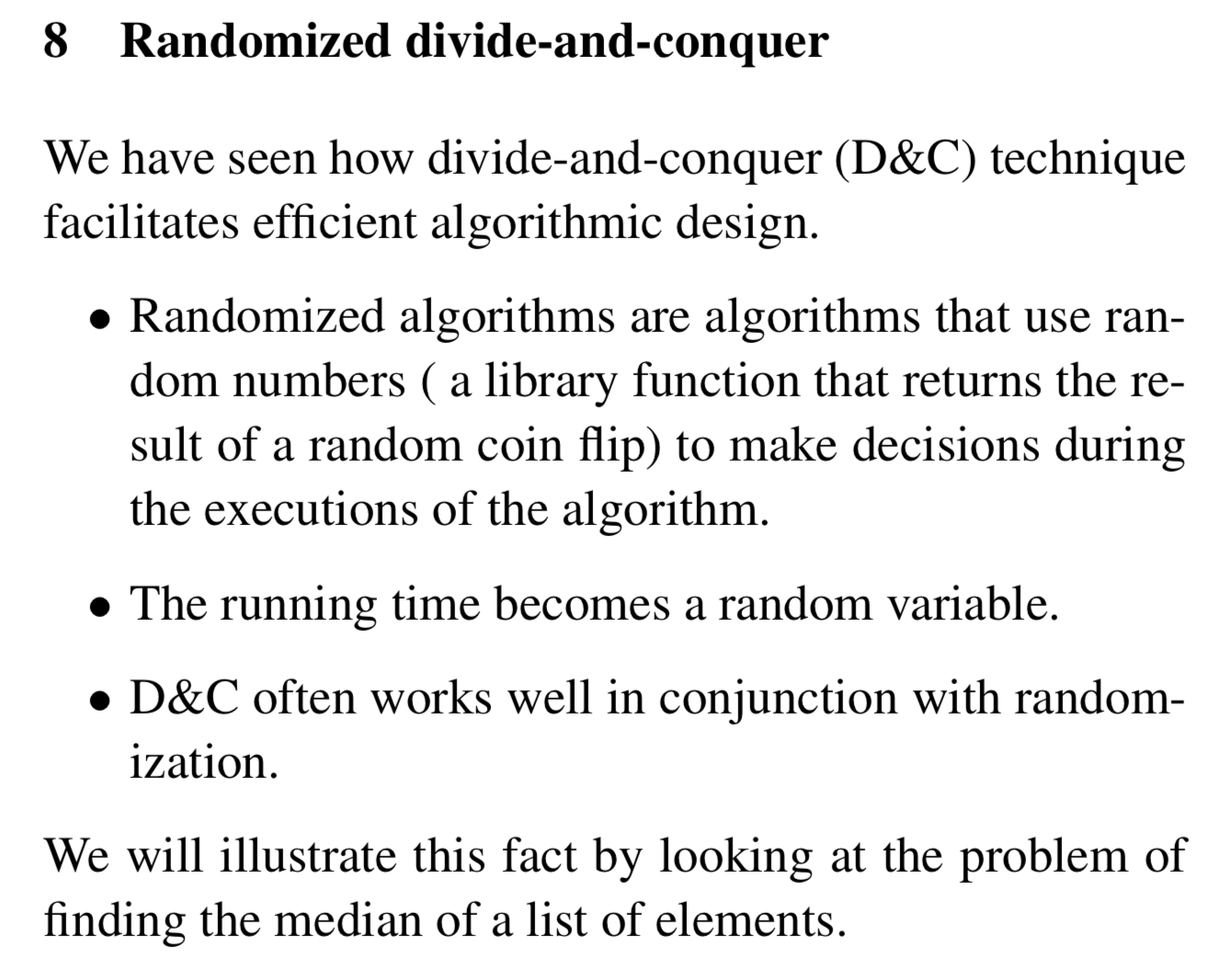 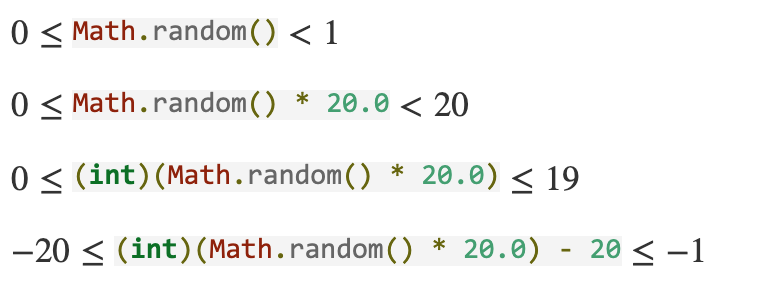 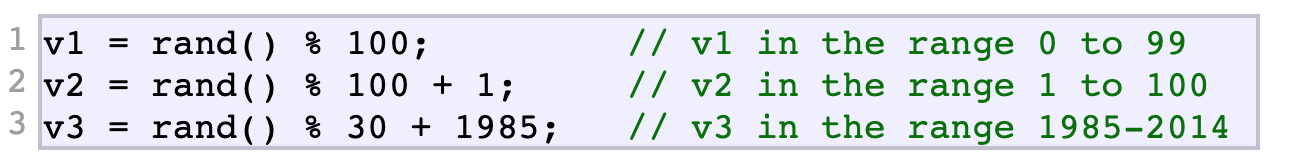 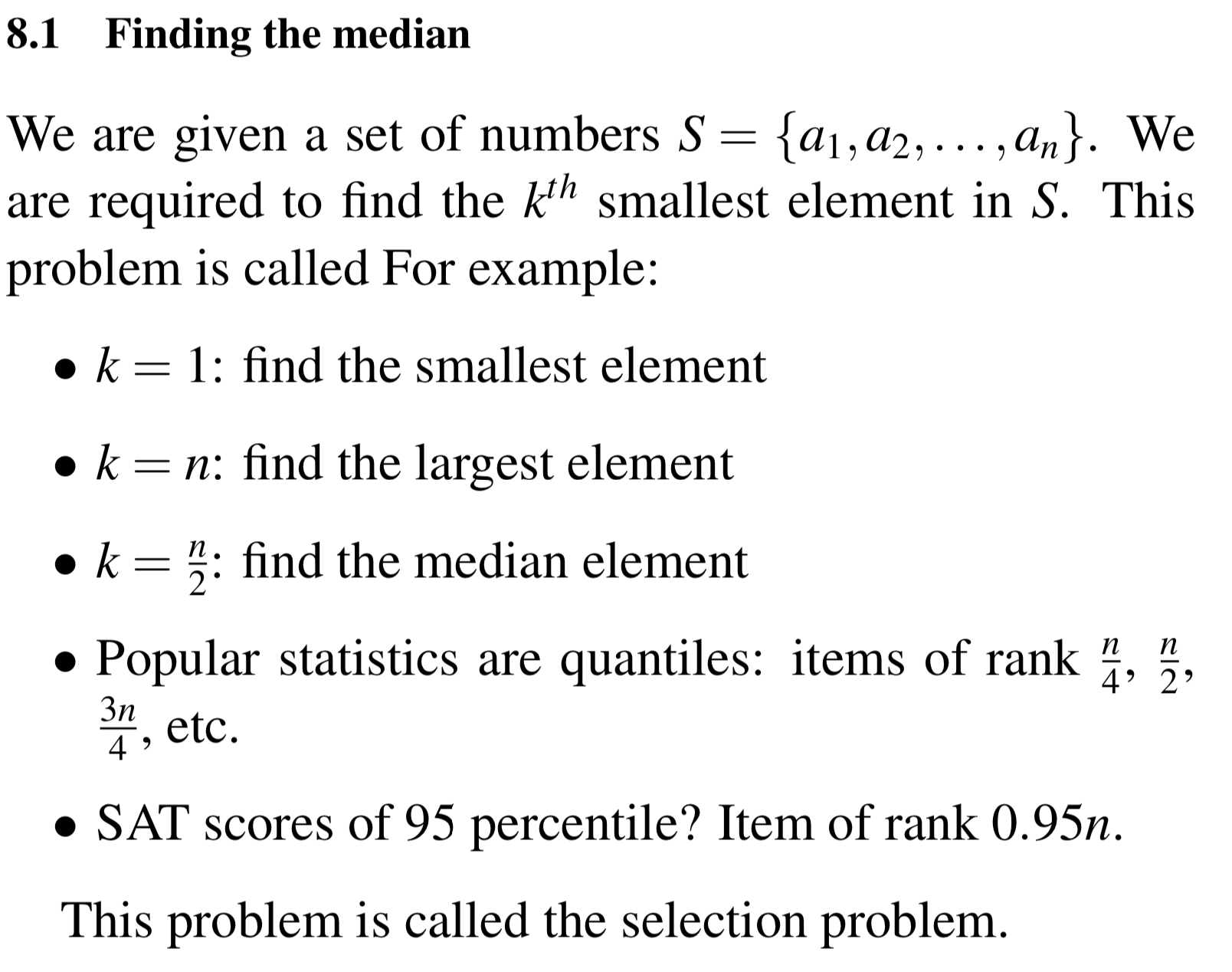 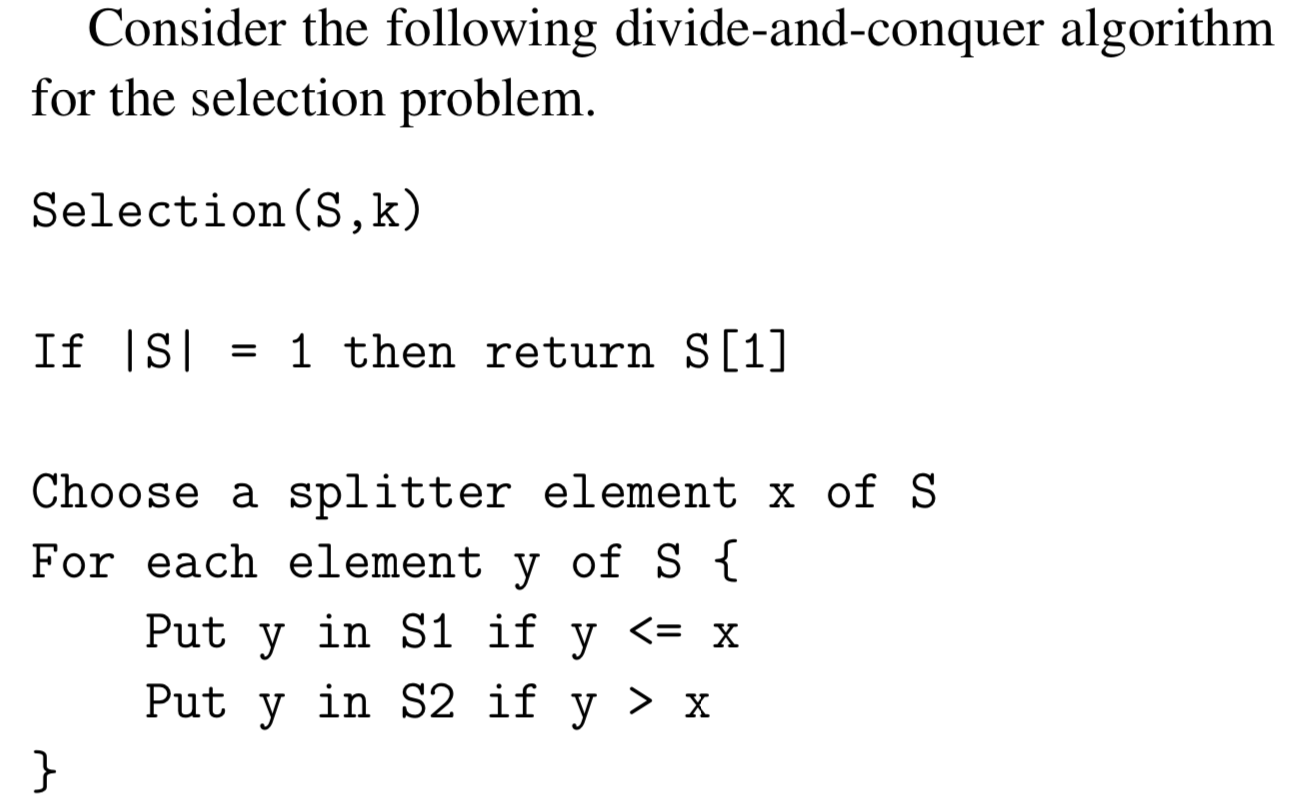 Part A
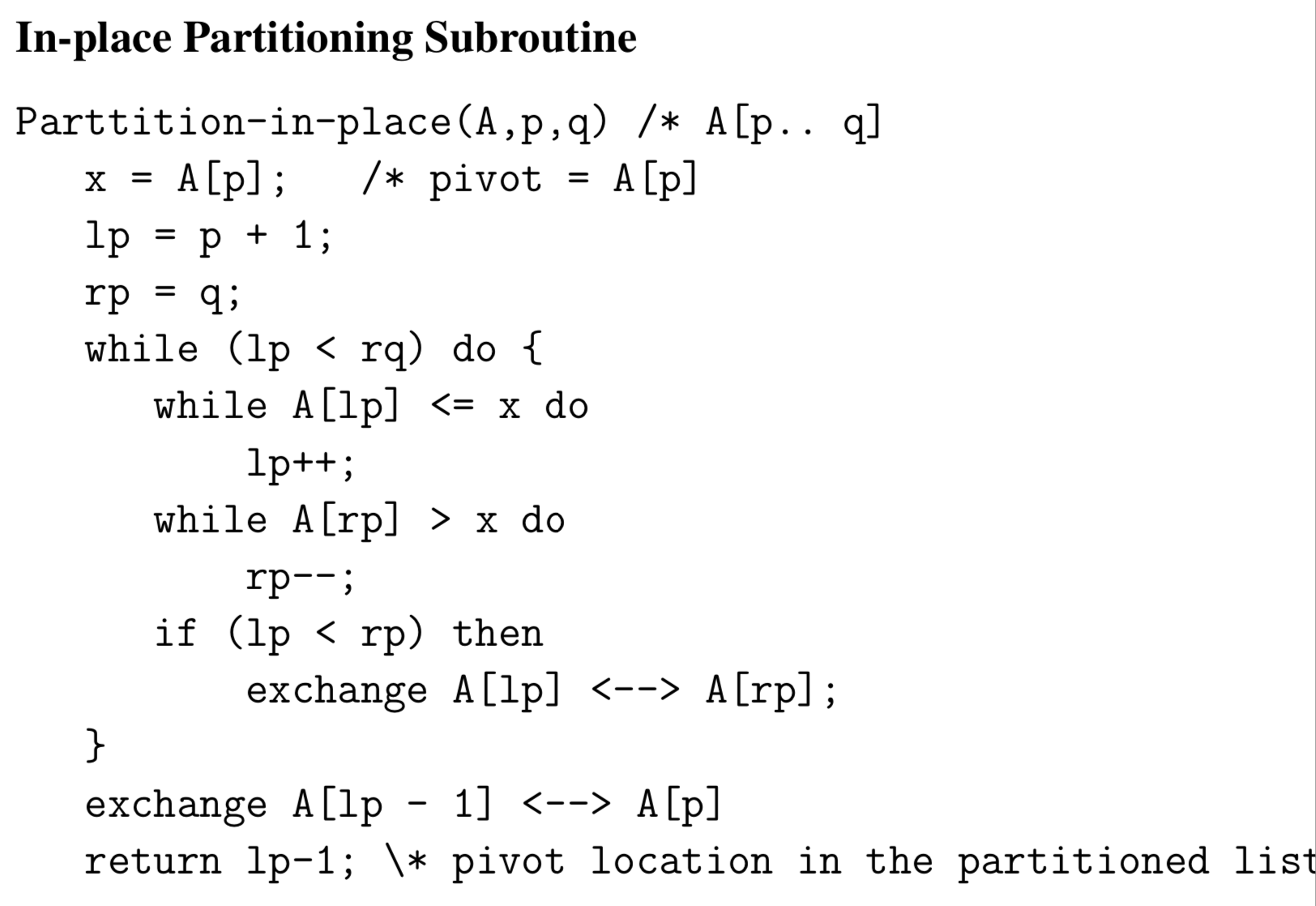 Partition the following with A[1] as the pivot
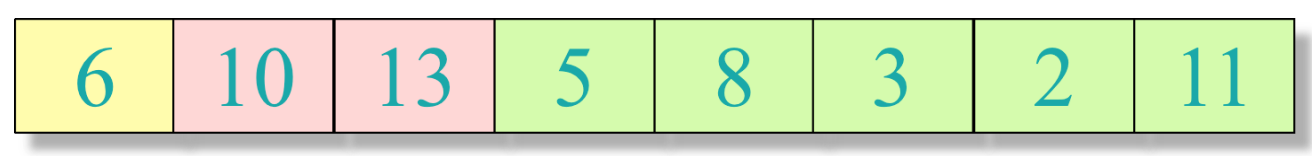 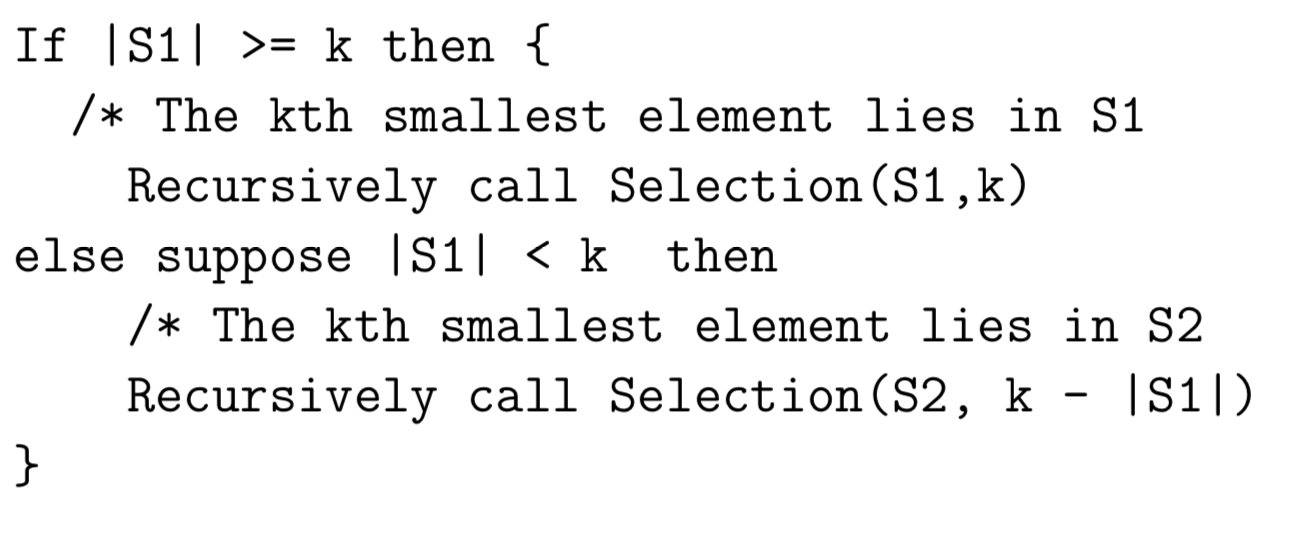 Part B
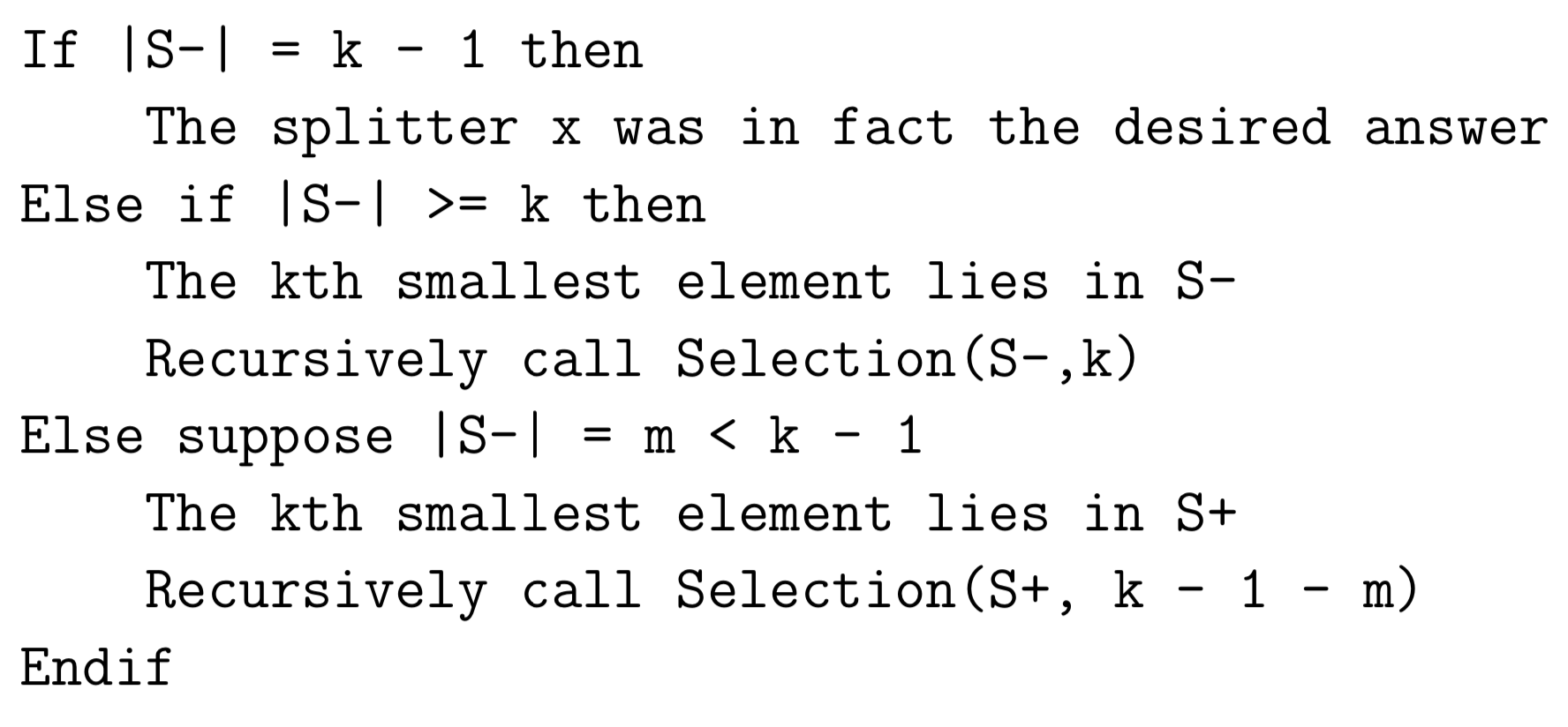 Part B
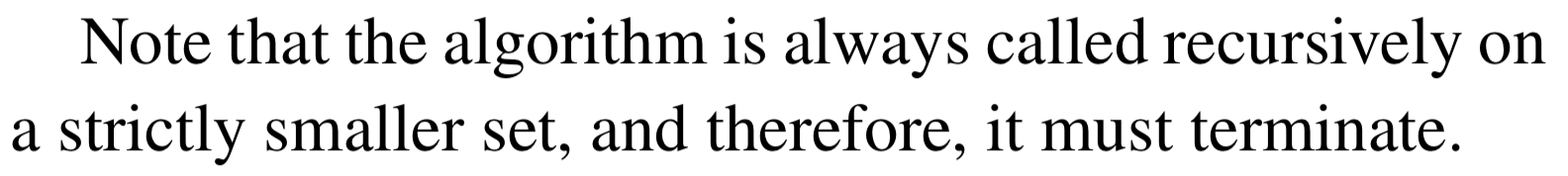 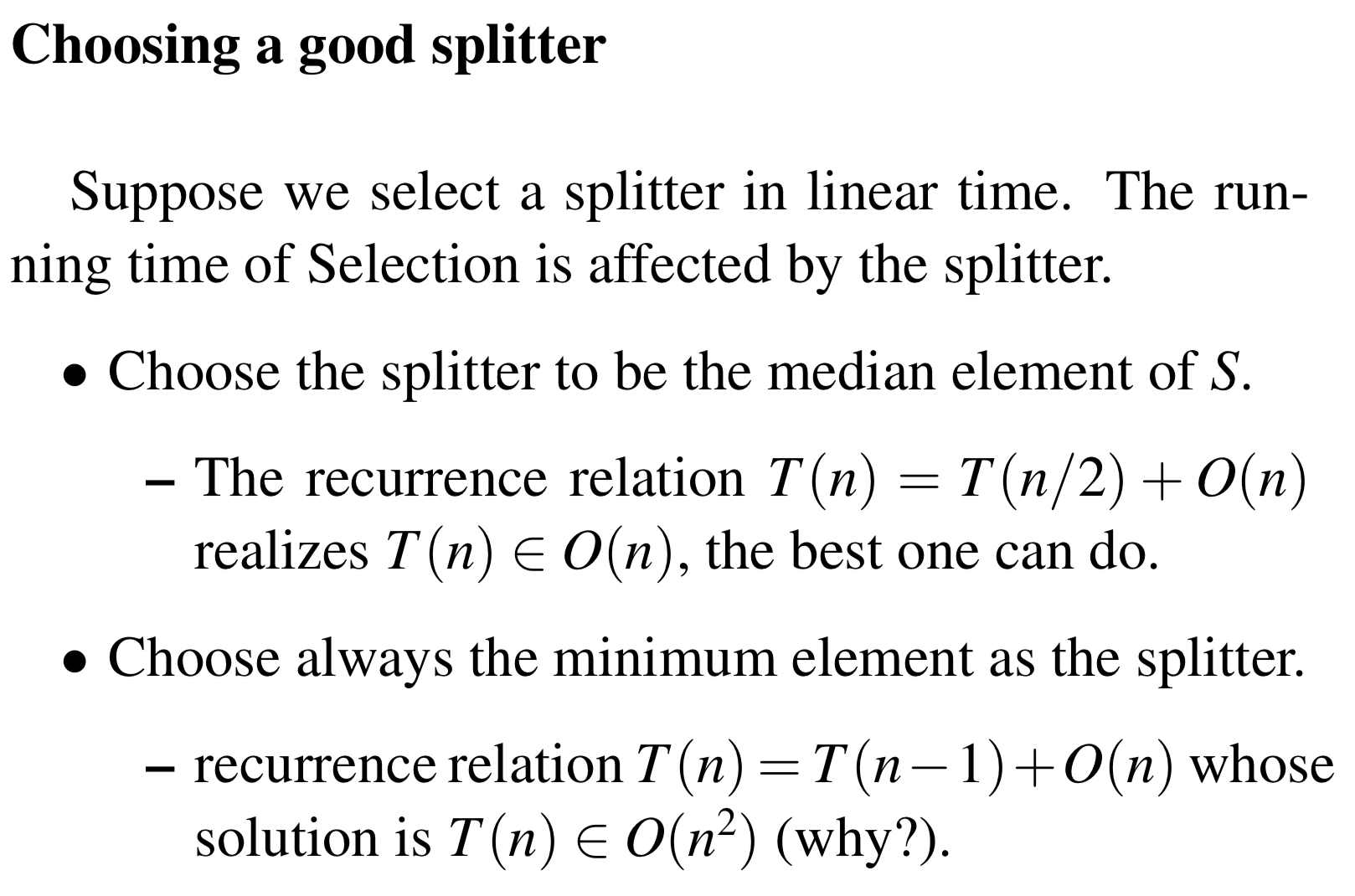 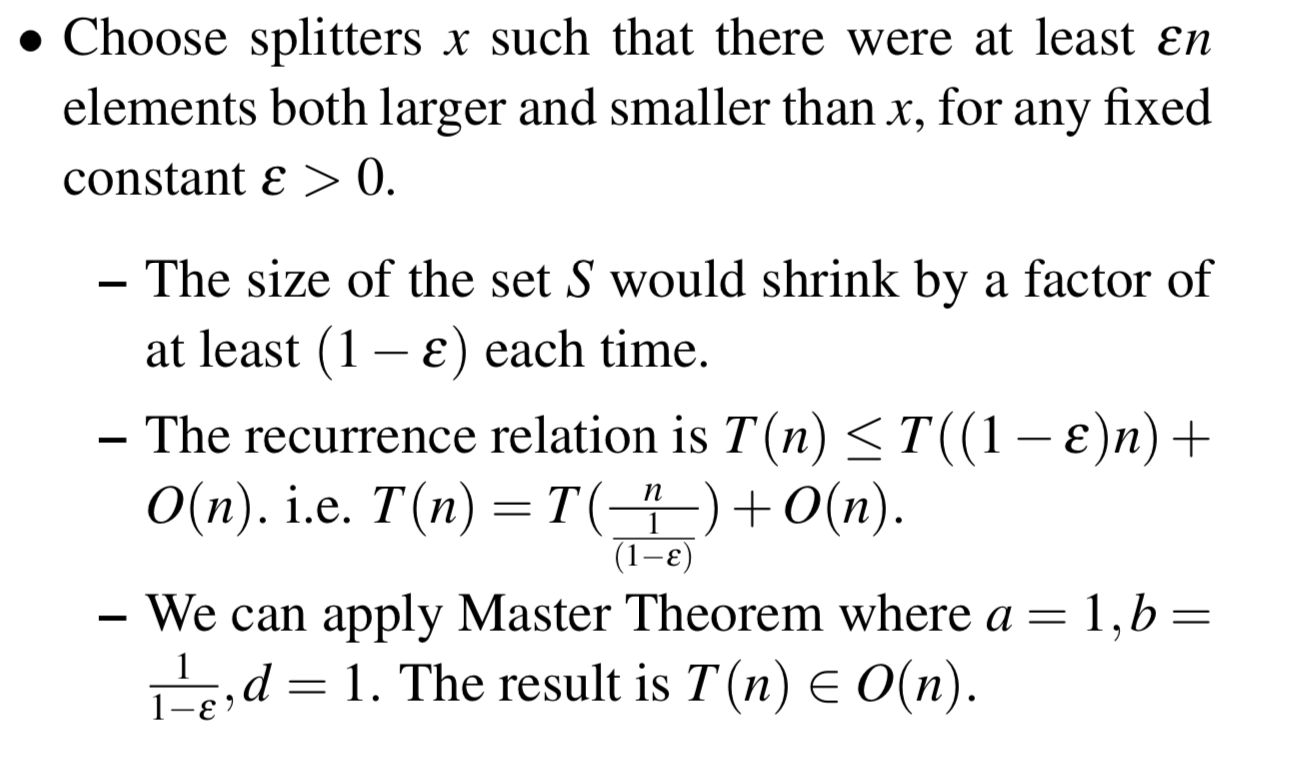 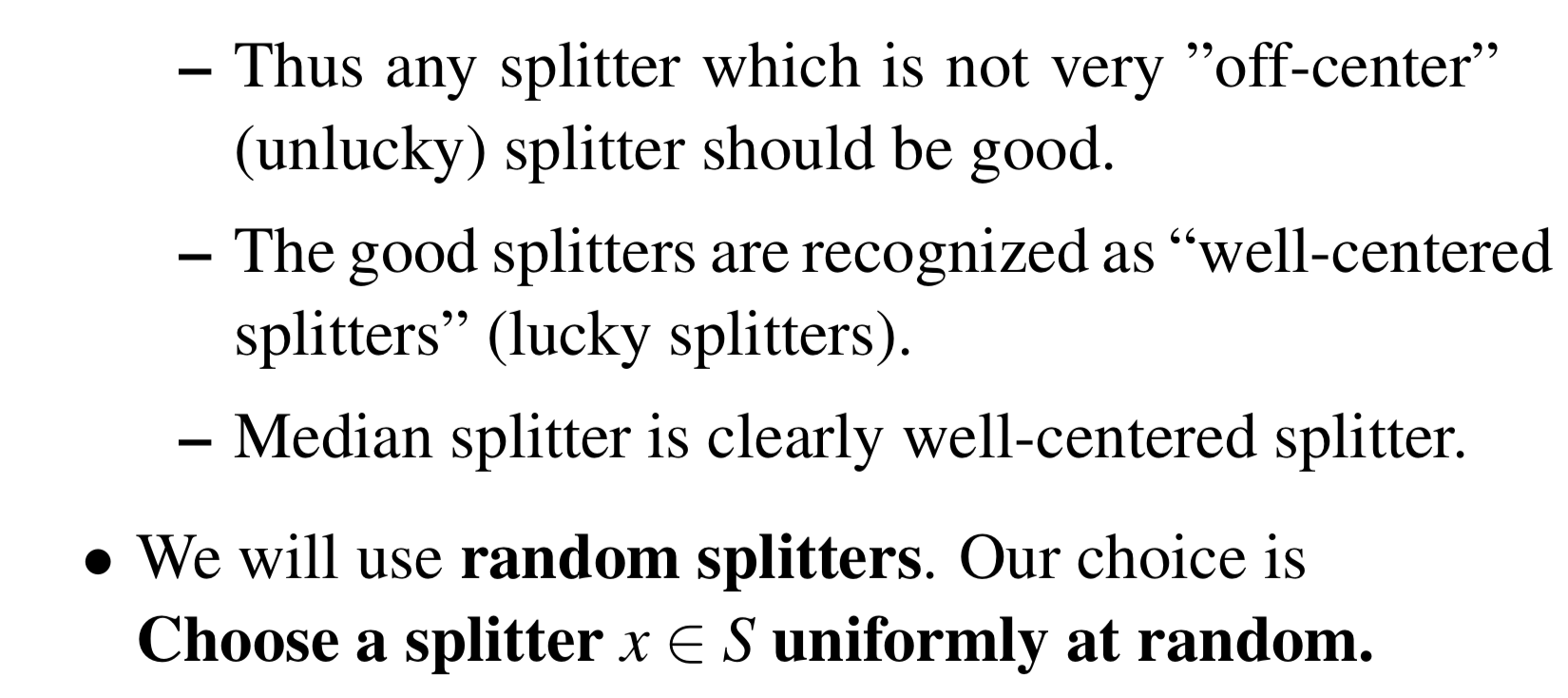 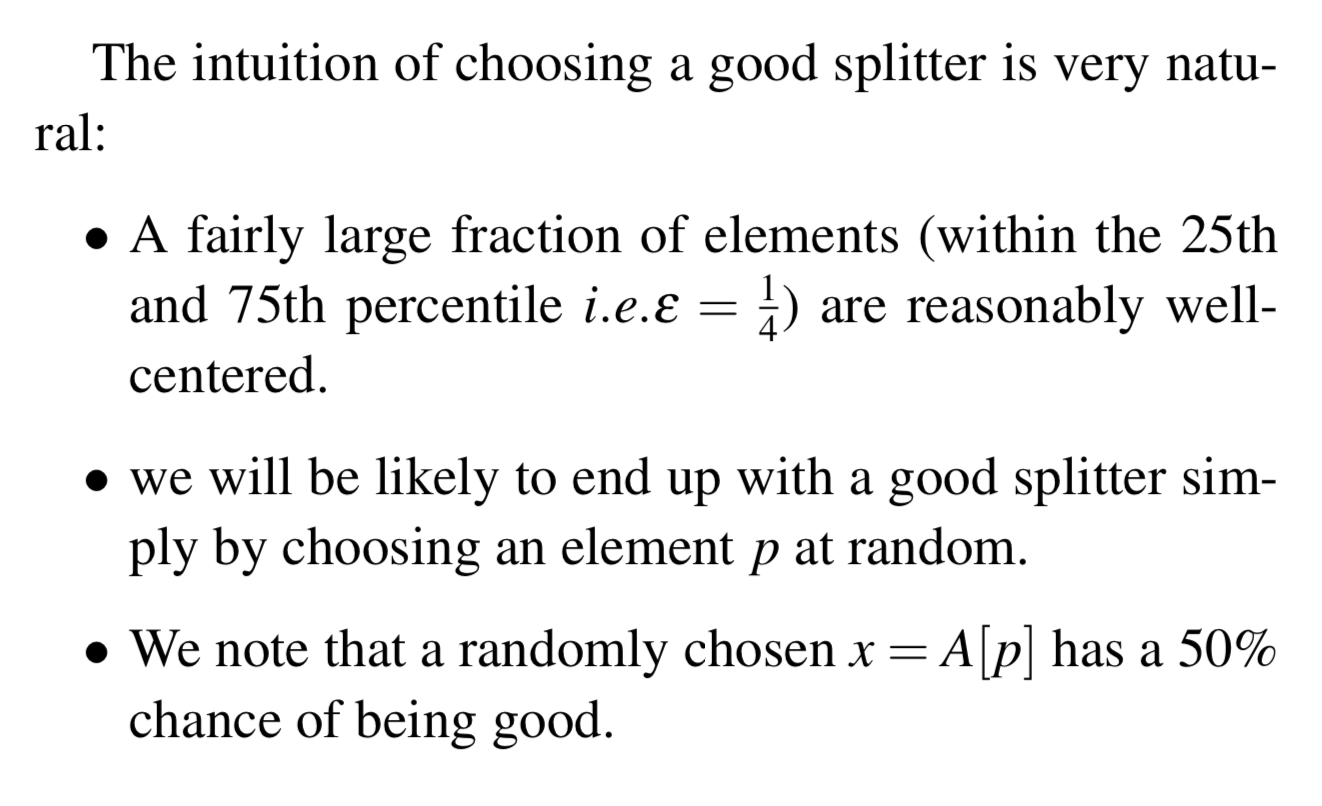 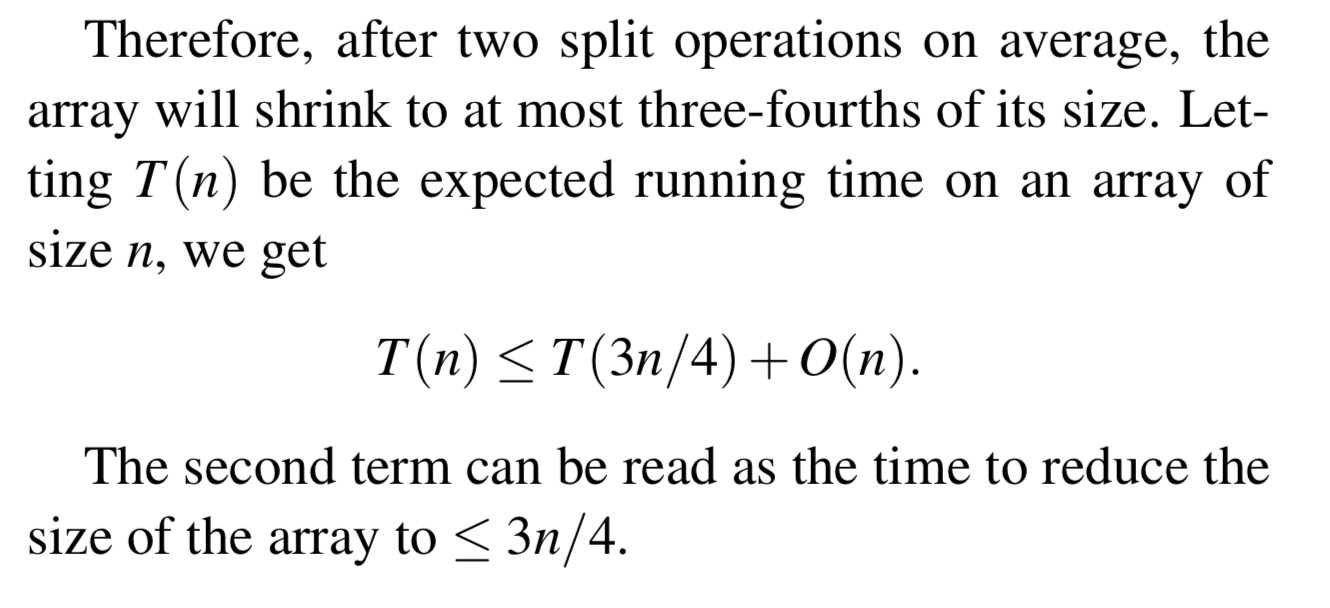 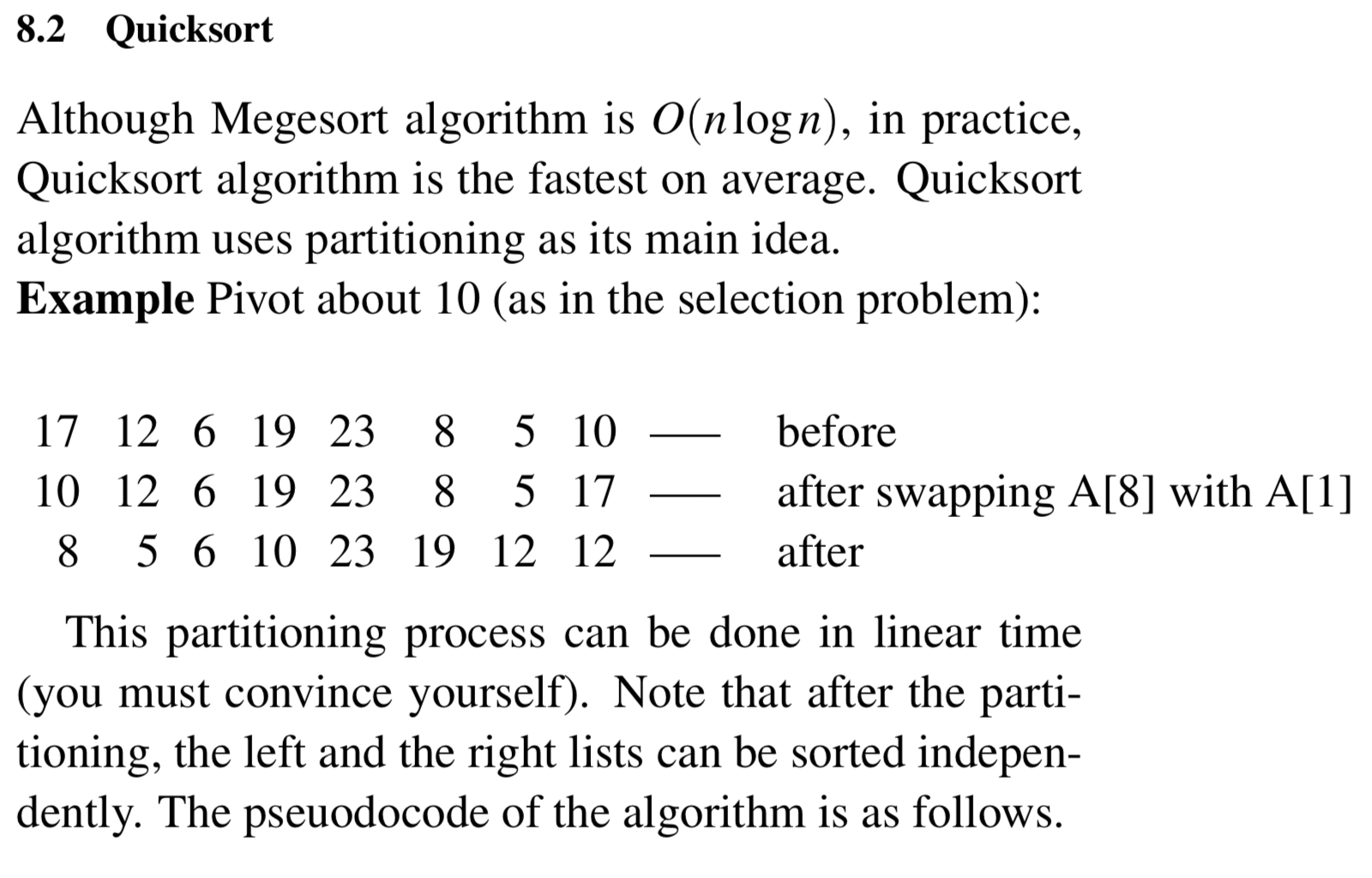 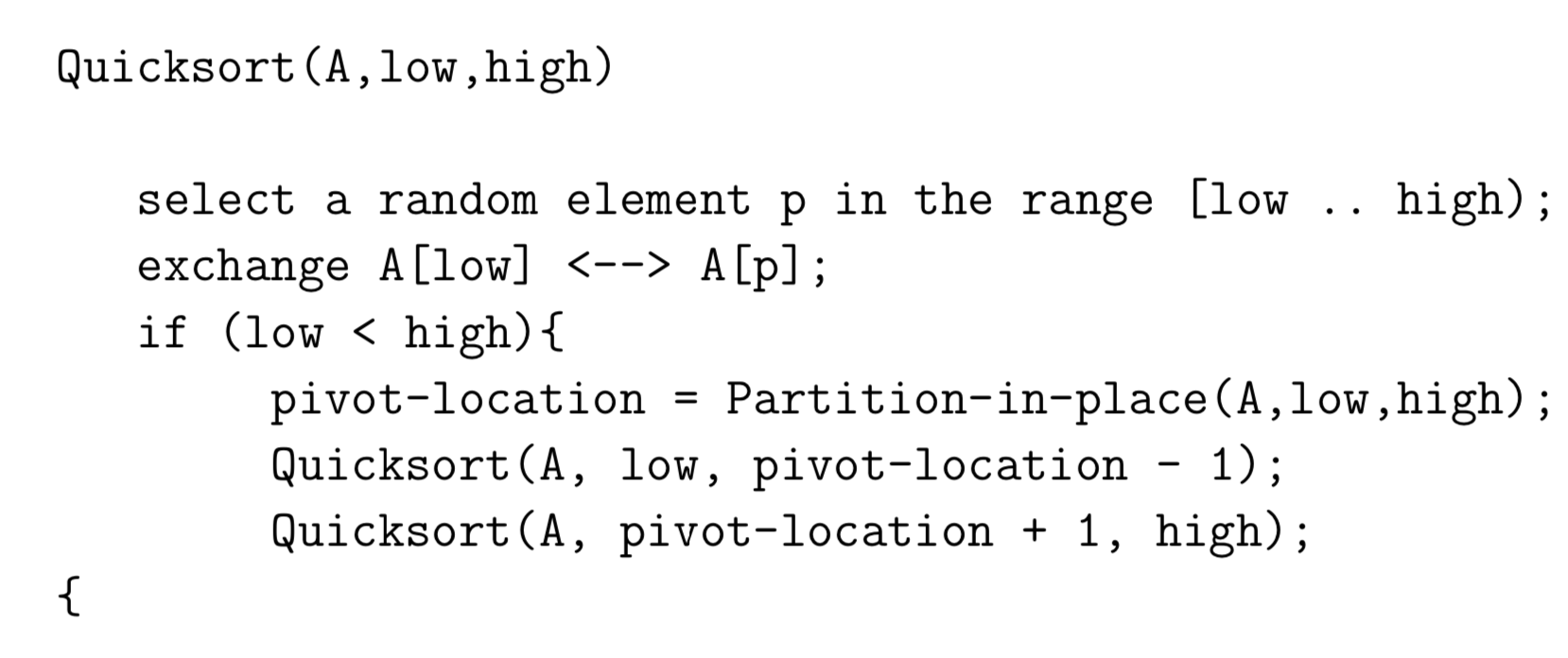 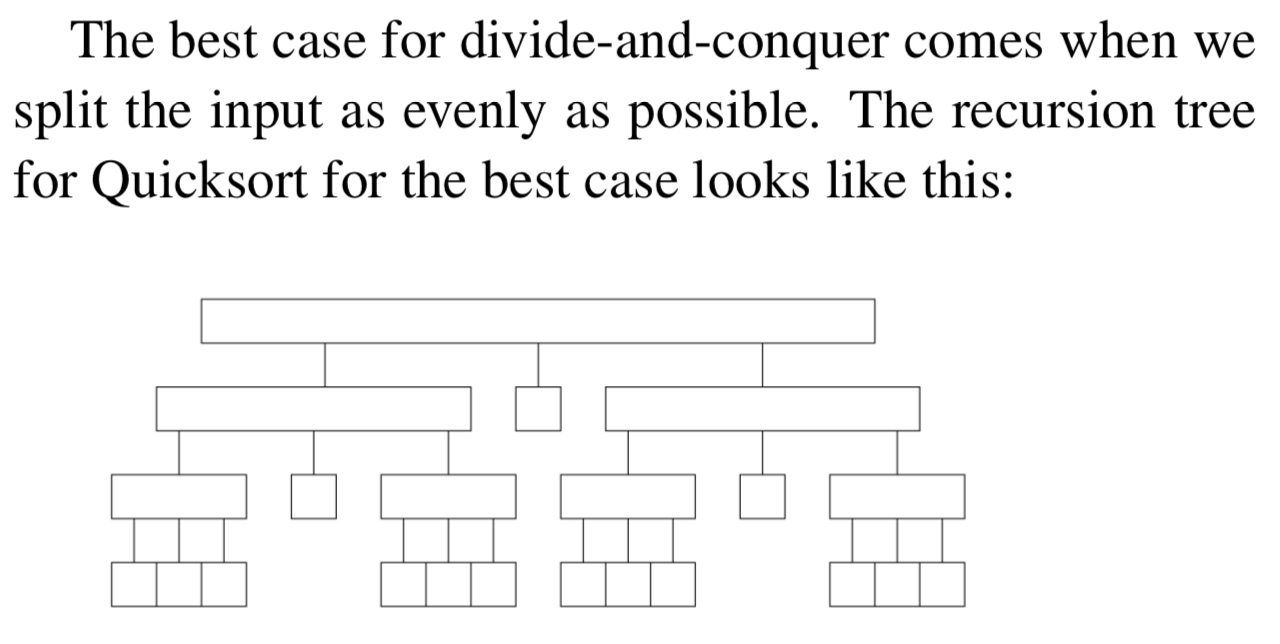 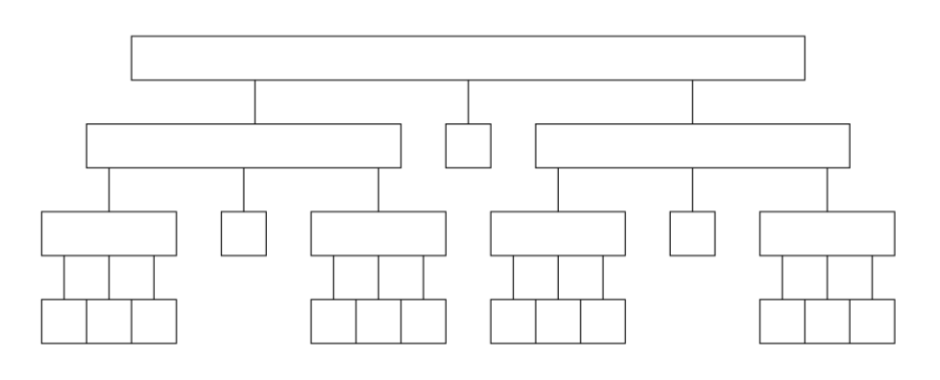 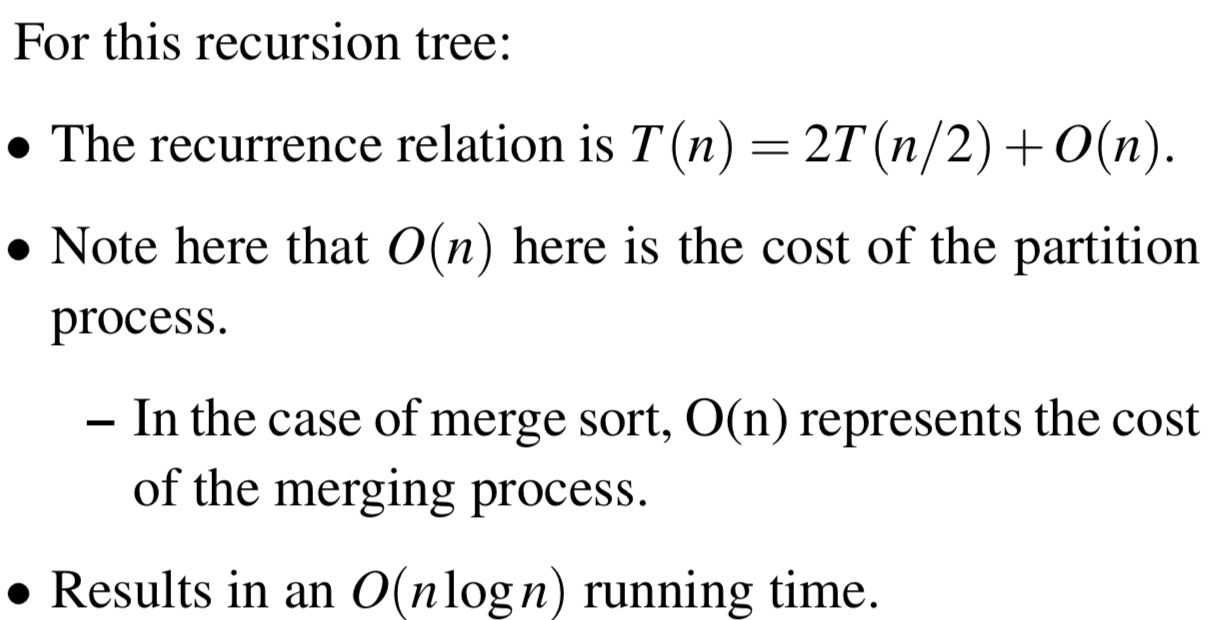 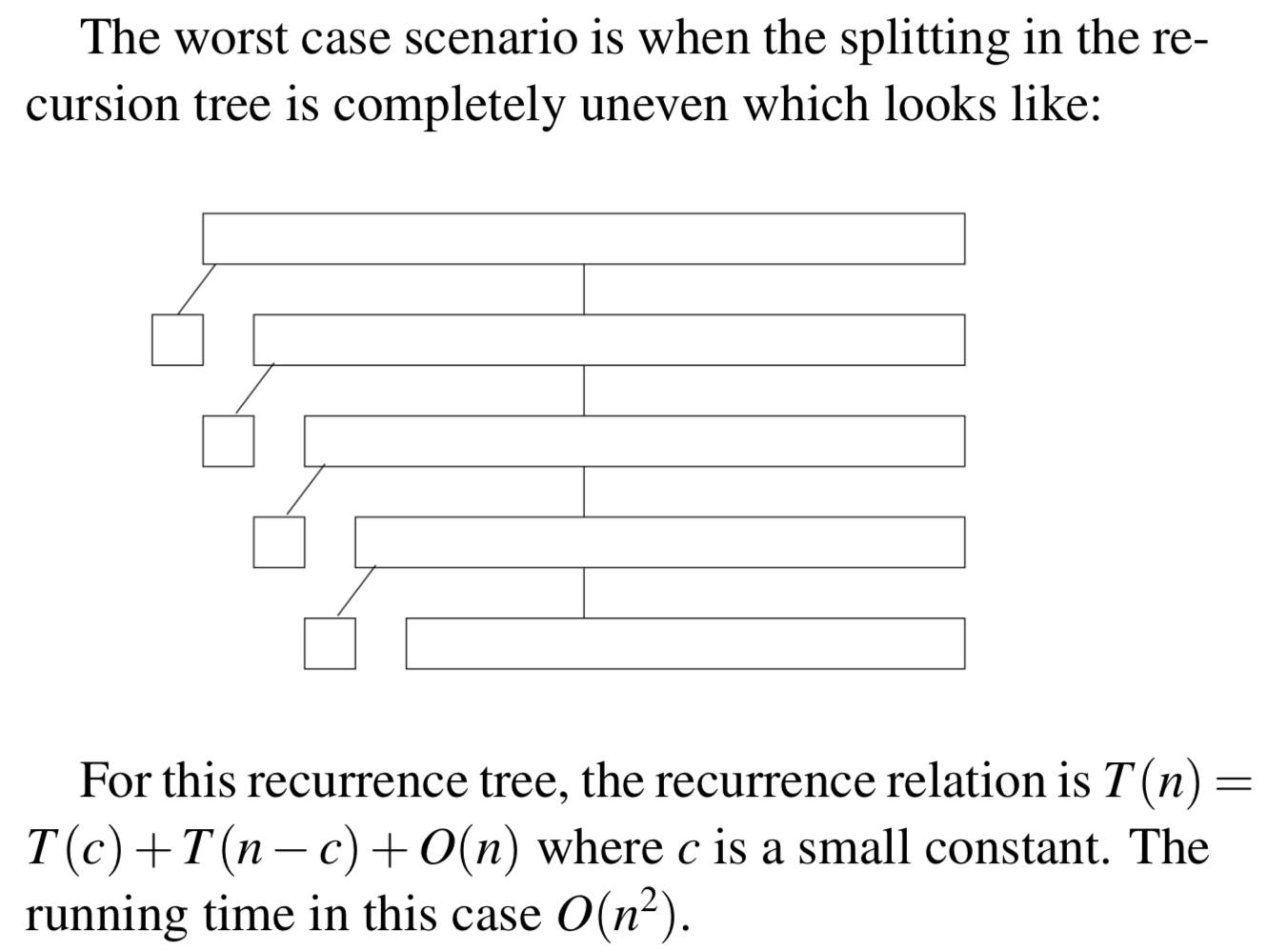 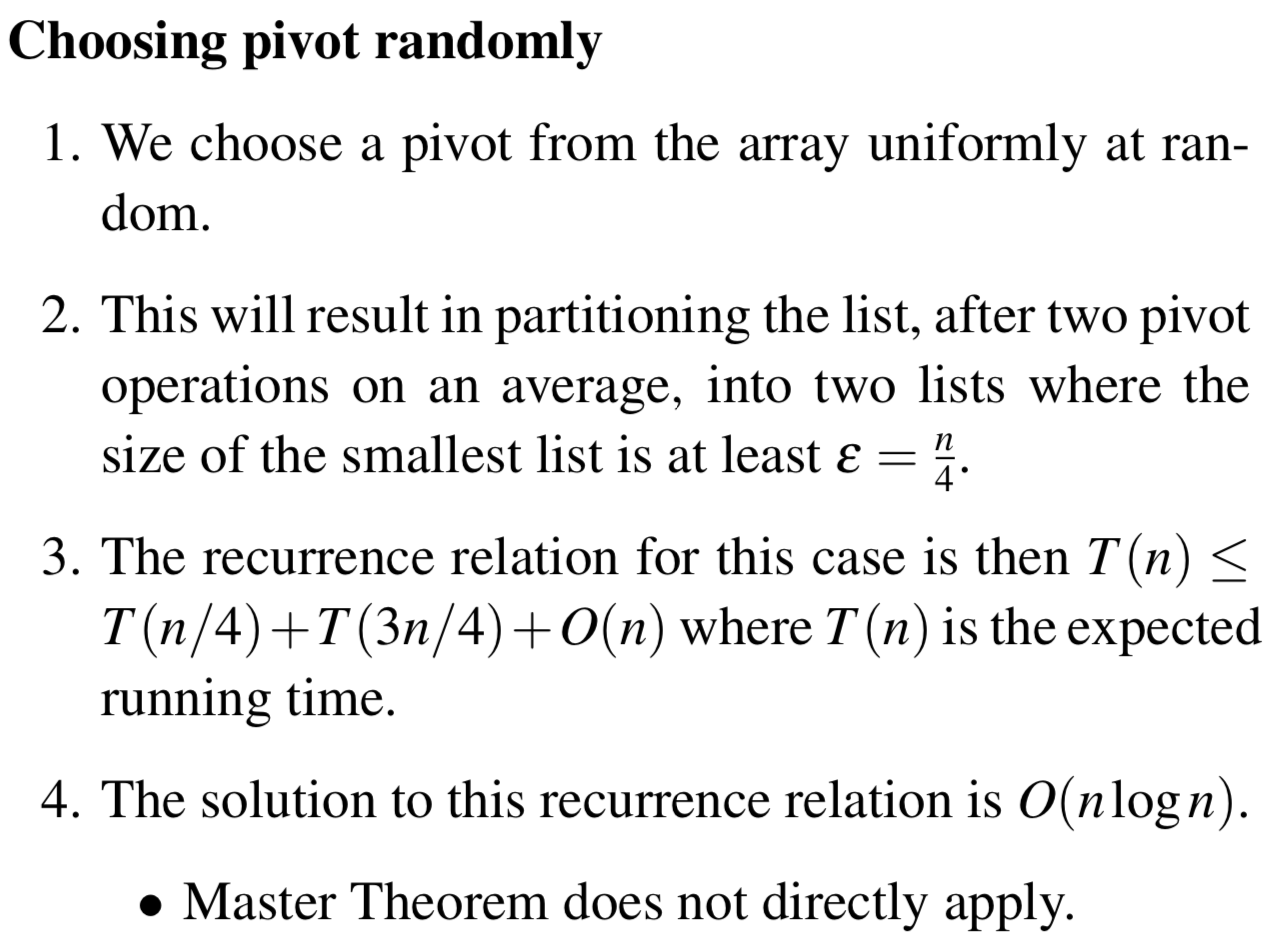 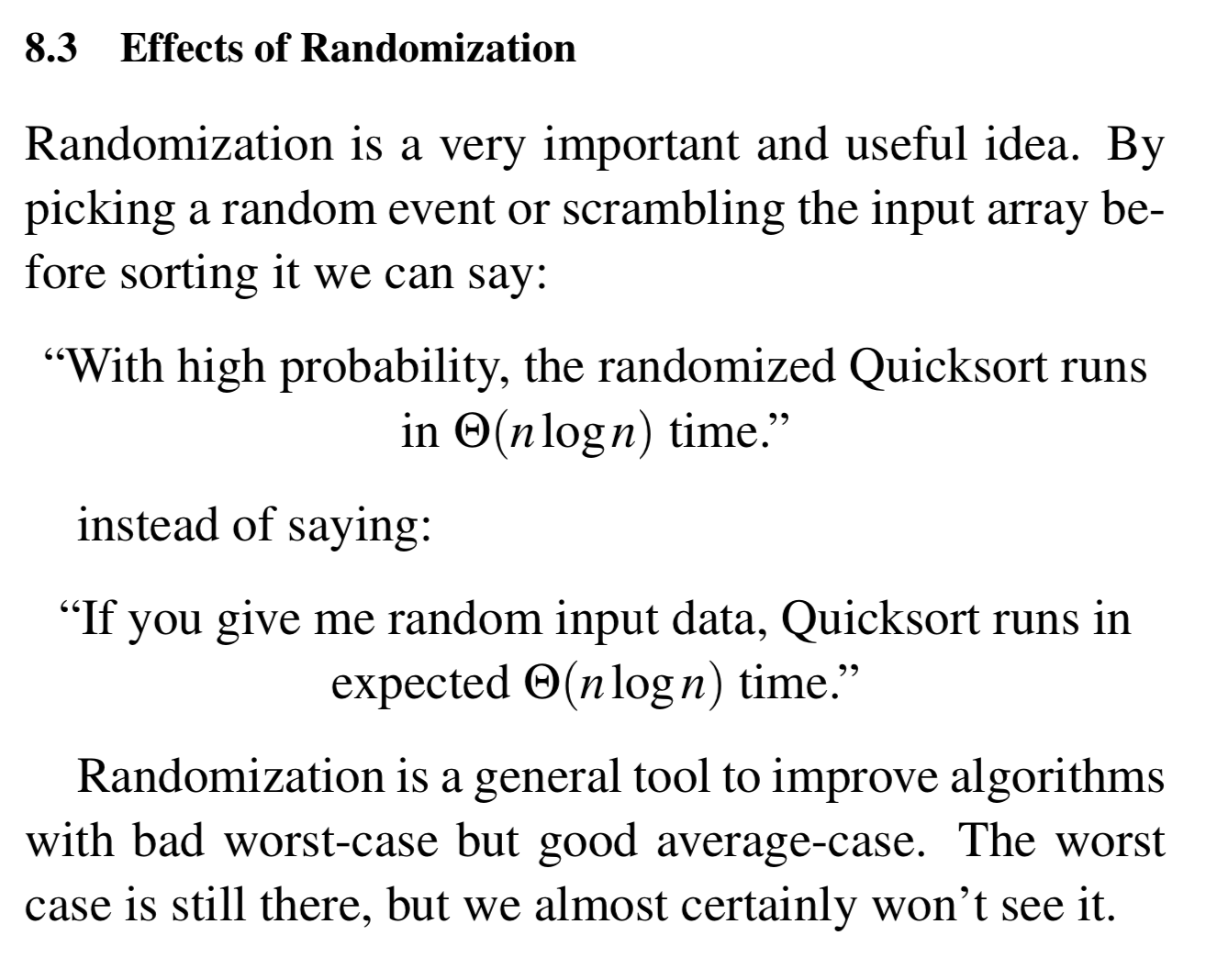